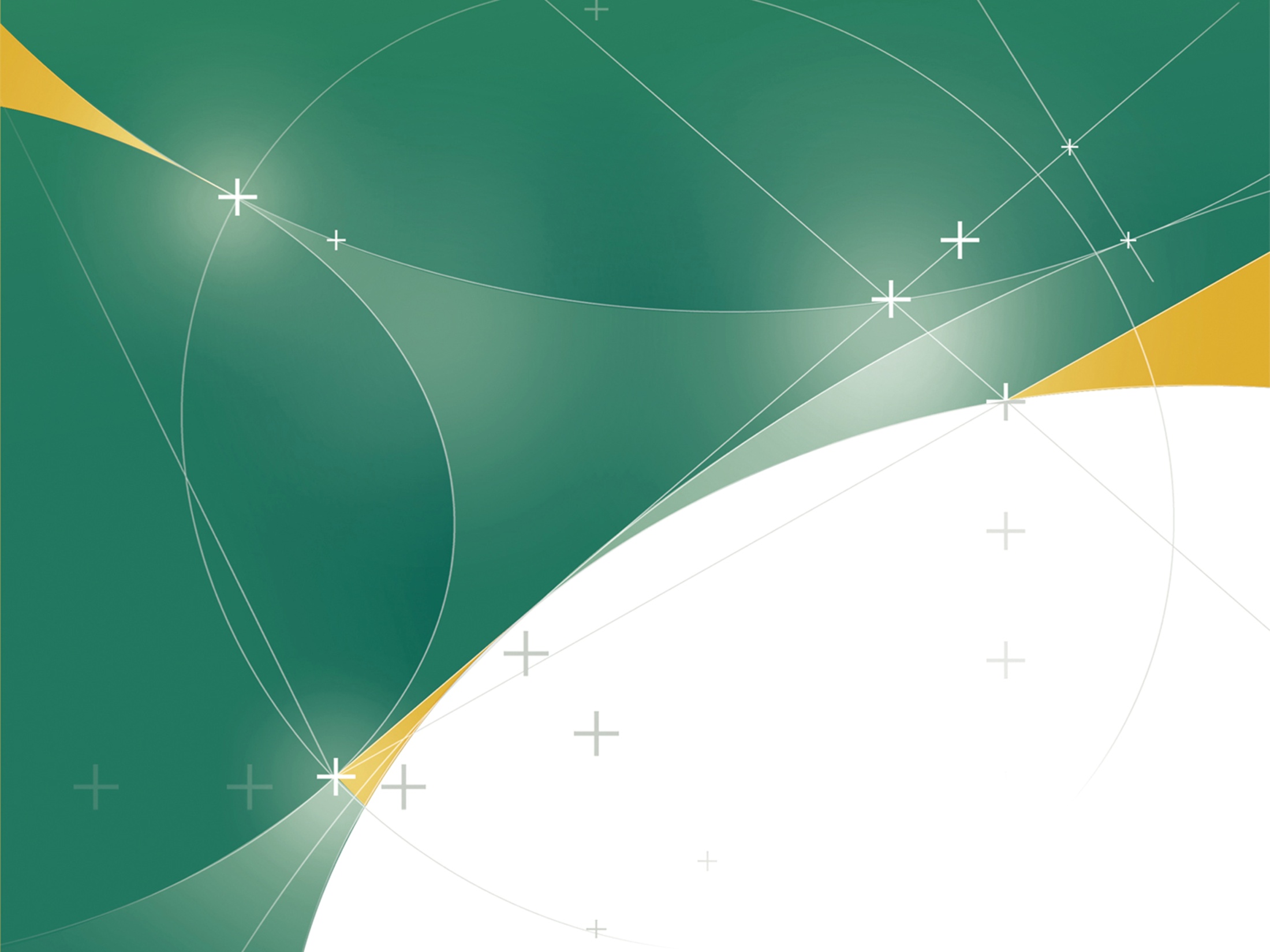 VŠB - Technická univerzita Ostrava
Hornicko-geologická fakulta
Mapování  544-0113/03  

Přednášející Ing. Václav Šafář, Ph.D.

Akademický rok 2019/2020 – zimní semestr, 
ročník třetí, semestr 5. bakalářského studia
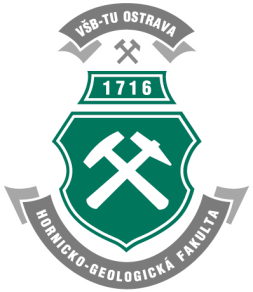 www.hgf.vsb.cz
Přednáška 4
Metody a postupy mapování polohopisu: 

	Geodetické metody

	Fotogrammetrické metody

	Laserově skenovací metody

	Kartometrické metody

	Metody dálkového průzkumu Země	

	Kombinace mapovacích metod
www.hgf.vsb.cz
Metody a postupy mapování polohopisu
Geodetické metody měření při mapování map velkých měřítek v ČR 

Pro mapování v katastru jsou dány postupem popsaným v Návodu pro obnovu katastrálního operátu a převod

Pro mapování při tvorbě Digitální technické mapy ČR budou dány předpisy pro jejich tvorbu

Pro mapování polohopisu u SŽDC a ŘSD jsou dány předpisy těchto správců komunikací – SŽDC metodické pokyny řady M20 Metodický pokyn pro měření prostorové polohy koleje MP004, u ŘSD celá řada Technických pokynů pro výstavbu silnic a dálnic

Pro mapování důlních děl jsou dány předpisy ČBÚ - Vyhláškou č. 435/1992 Sb. Českého báňského úřadu o důlně měřické dokumentaci při hornické činnosti a některých činnostech prováděných hornickým způsobem
www.hgf.vsb.cz
Metody a postupy mapování polohopisu
Fotogrammetrické metody měření při mapování map velkých 
měřítek v ČR

Pro mapování v katastru jsou dány postupem popsaným v Návodu pro obnovu katastrálního operátu a převod

Pro mapování při tvorbě Digitální technické mapy ČR zatím nejsou stanoveny

Pro mapování polohopisu u SŽDC a ŘSD nejsou dosud stanoveny jasné podmínky pro použití fotogrammetrie jako mapovací metody

Pro mapování důlních děl jsou dány předpisy ČBÚ - Vyhláškou č. 435/1992 Sb. Českého báňského úřadu o důlně měřické dokumentaci při hornické činnosti a některých činnostech prováděných hornickým způsobem
www.hgf.vsb.cz
Metody a postupy mapování polohopisu
Laserově skenovací metody měření při mapování map 
velkých měřítek v ČR

Pro mapování v katastru jsou dány postupem popsaným v Návodu pro obnovu katastrálního operátu a převod

Pro mapování při tvorbě Digitální technické mapy ČR zatím nejsou stanoveny

Pro mapování polohopisu u SŽDC a ŘSD nejsou dosud stanoveny jasné podmínky pro použití laserově skenovacích metod jako mapovací metody

Pro mapování důlních děl jsou dány předpisem ČBÚ - Vyhláškou č. 435/1992 Sb. Českého báňského úřadu o důlně měřické dokumentaci při hornické činnosti a některých činnostech prováděných hornickým způsobem
www.hgf.vsb.cz
Metody a postupy mapování polohopisu
Kartometrické metody měření při mapování map 
velkých měřítek v ČR

Pro mapování v katastru jsou dány postupem popsaným daným ve Vyhlášce, kterou se provádí zákon č. 200/1994 Sb., o zeměměřictví a o změně a doplnění některých zákonů souvisejících s jeho zavedením, ve znění vyhlášky č. 212/1995 Sb., vyhlášky č. 365/2001 Sb., vyhlášky č. 92/2005 Sb., vyhlášky č. 311/2009 Sb., vyhlášky č. 383/2015 Sb. a vyhlášky č. 214/2017 Sb.

Pro mapování při tvorbě Digitální technické mapy ČR nebudou přípustné

Pro mapování polohopisu u SŽDC a ŘSD nebudou přípustné

Pro mapování důlních děl jsou dány předpisem ČBÚ - Vyhláškou č. 435/1992 Sb. Českého báňského úřadu o důlně měřické dokumentaci při hornické činnosti a některých činnostech prováděných hornickým způsobem
www.hgf.vsb.cz
Metody a postupy mapování polohopisu
Metody měření pomocí postupů obvyklých v Dálkovém průzkumu Země při mapování map velkých měřítek v ČR

Pro mapování v katastru nejsou přípustné

Pro mapování při tvorbě Digitální technické mapy ČR nebudou přípustné

Pro mapování polohopisu u SŽDC a ŘSD nebudou přípustné

Pro mapování důlních děl jsou přípustné pouze teoreticky
www.hgf.vsb.cz
Metody a postupy mapování polohopisu
Metody tvorby map velkých měřítek v ČR

			… a jde to
www.hgf.vsb.cz
LASEROVÉ SKENOVÁNÍ
LASEROVÉ SKENOVÁNÍ
Oblasti použití
Nepřístupné objekty
	- přehradní hráze
	- vysoké mosty
Nebezpečné objekty
	- elektrické rozvodny
Tvarově složité objekty
	- archeologické vykopávky
Architektura
	- fasády, památkové zóny 
Průmyslové technologie
- potrubní systémy
 nepřístupné konstrukce
LASEROVÉ SKENOVÁNÍ
LASERSCANNING + TVORBA 3D DRÁTOVÉHO MODELUobjektu SO 600 TUNEL KLIMKOVICE na stavbě 4707      Bílovec – Ostrava, Rudná na dálnici D47
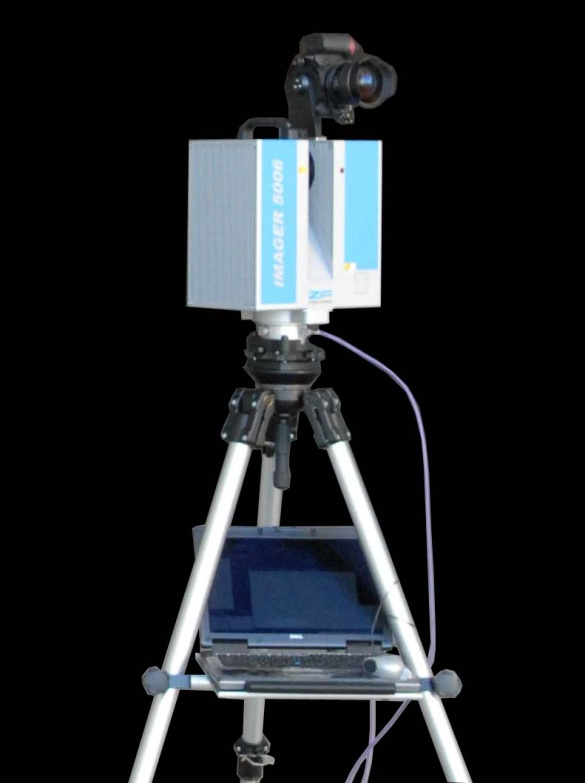 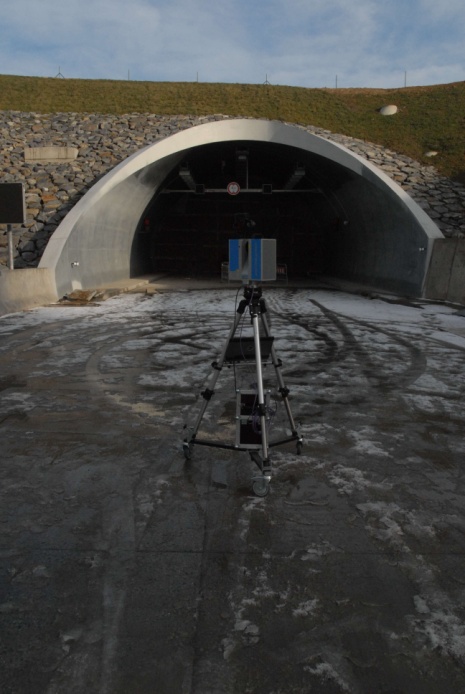 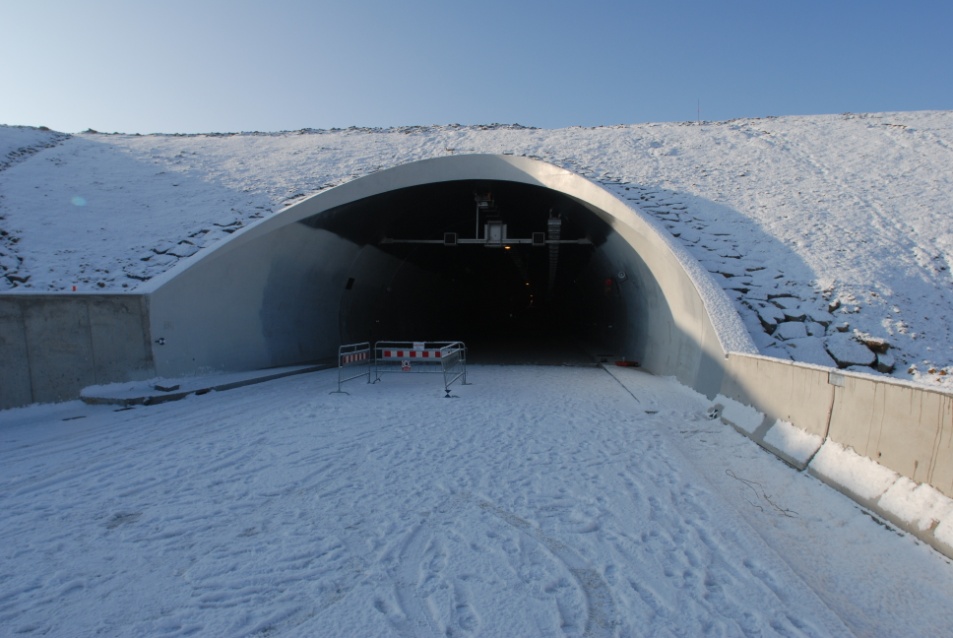 LASEROVÉ SKENOVÁNÍ
Zaměření tunelu Klimkovice metodou pozemního laserového skenování s připojením bodových mračen do polohového systému S-JTSK a výškového systému Bpv metodou 3D transformace na vlícovací body
Vytvoření 3D drátového modelu stavebních částí a viditelného vybavení tunelu Klimkovice v CAD prostředí MicroStation V8
Cíl měření
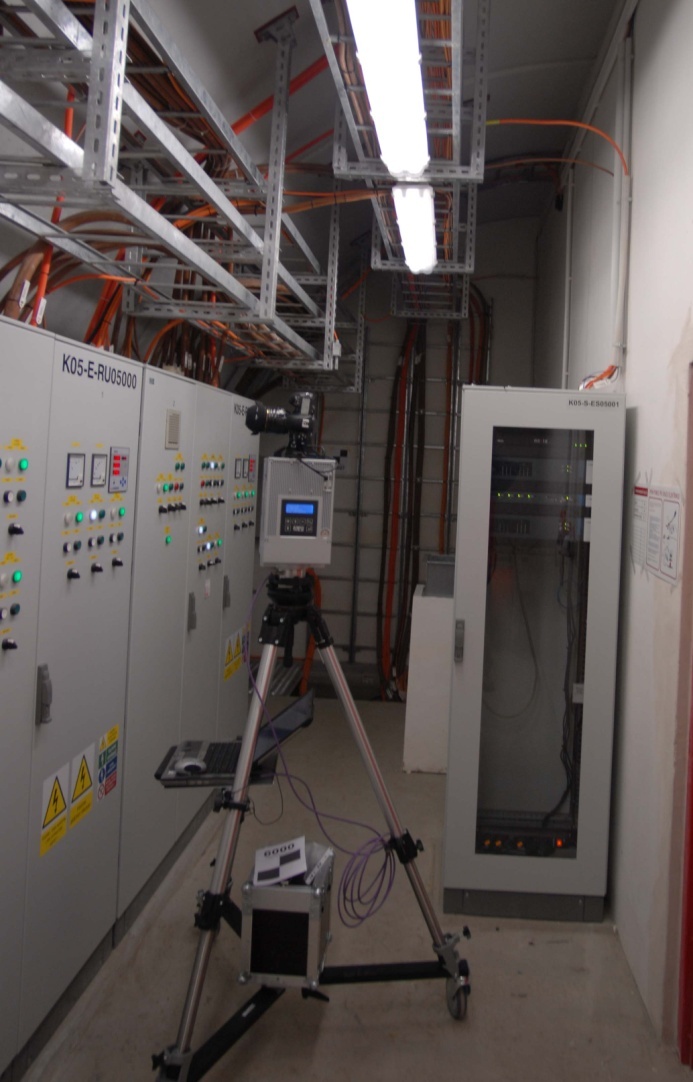 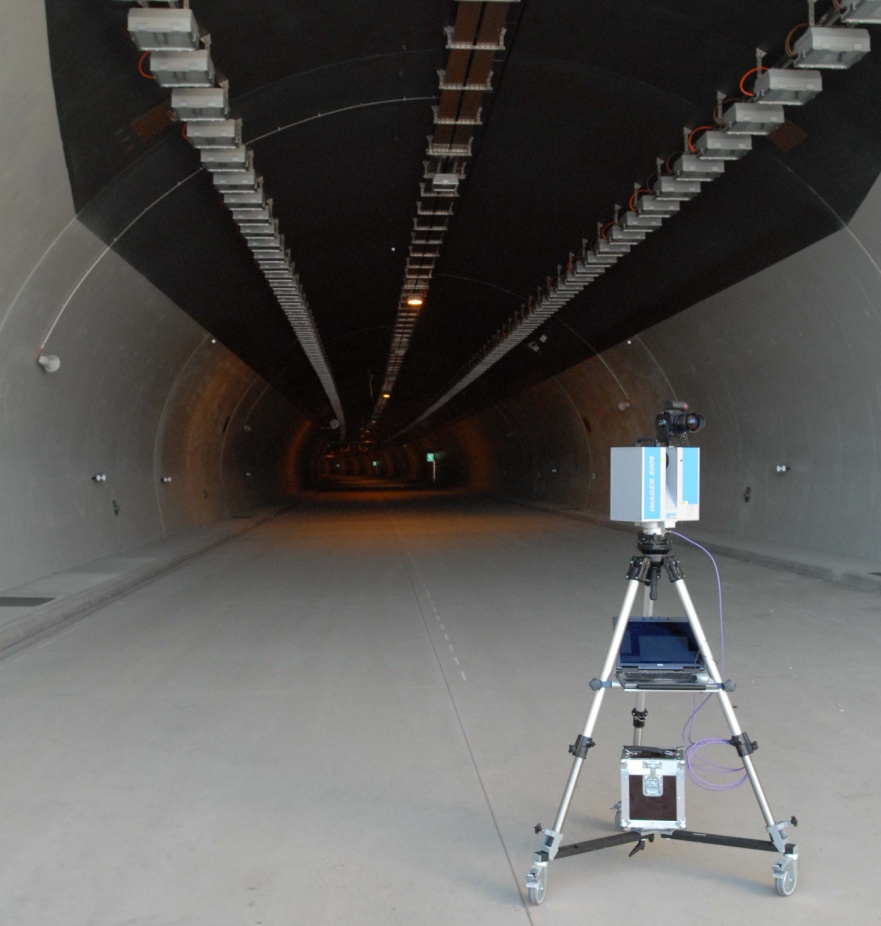 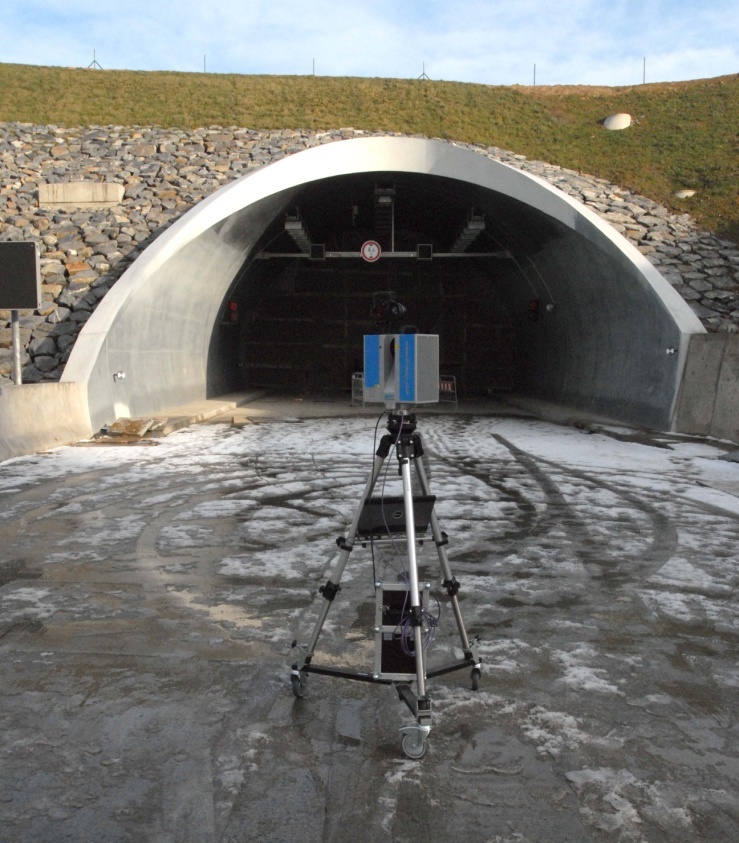 LASEROVÉ SKENOVÁNÍ
Technické parametry použitého laserového skeneru
IMAGER 5006
Laserový skener německé firmy Zoller + Fröhlich
Dosah do 79 m
Přesnost do 25m < 1 mm
475 000 bodů / sec
Skenovací čas HIGH rozlišení
360 ° je 3 min 22 sec
Vertikální rozsah 310°
Horizontální rozsah 360°
Divergence paprsku 0,22 mrad
Max. efektivní rozlišení 1,6mm
Kamera NIKON D200
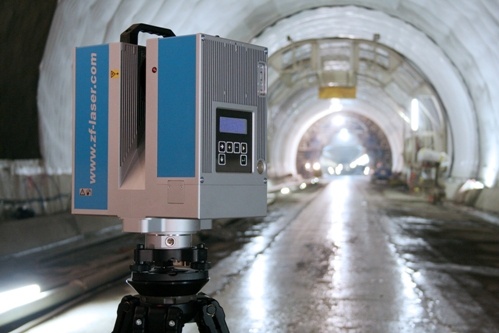 LASEROVÉ SKENOVÁNÍ
Údaje z měření
Měření proběhlo v týdnu od 7.1. do 11.1. 2008
Měřeno ze 149 skenovacích pozic:
	59 postavení skeneru v tubusu A
	58 postavení skeneru v tubusu B
	32 postavení skeneru ve spojkách
Průměrná vzdálenost mezi postaveními skeneru 15m
Použité továrně nastavené rozlišení skeneru HIGH (přírůstek ve vertikálním a horizontálním směru 0,036° => na 10-ti metrech tvoří rozestup bodů 6,3x6,3mm, na 25-ti metrech tvoří rozestup bodů 15,7x15,7mm)
Pořízeno 30,4GB surových dat (laserové body + fotografie ze skeneru)
Zaměřeno celkem 505 vlícovacích bodů
LASEROVÉ SKENOVÁNÍ
Použité vlícovací body
Nalepené papírové terče formátu A4, A5
Přenosné kulaté nastavitelné terče Leica
Přenosné hliníkové obdélníkové terče
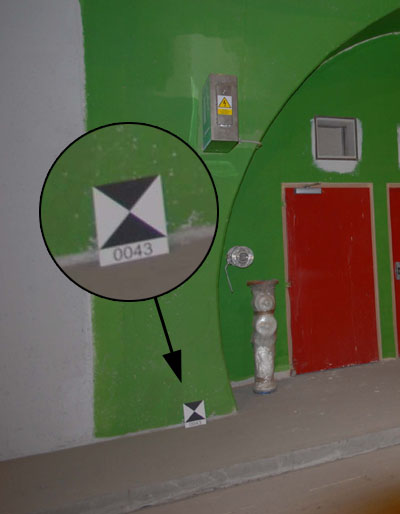 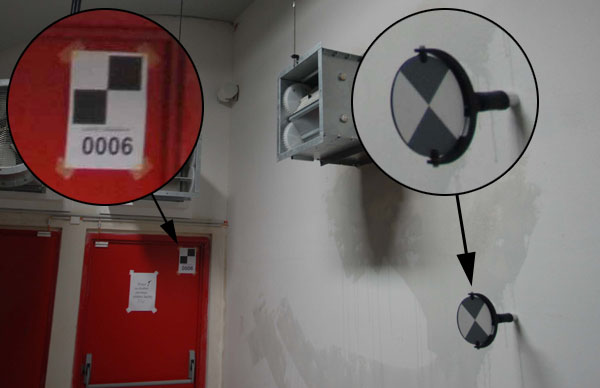 LASEROVÉ SKENOVÁNÍ
Preprocessing
použitý software:	Z+F LaserControl 7.3.5
filtrace laserových bodových mračen
transformace laserových bodových mračen na zaměřené vlícovací body
směrodatná odchylka transformace skenů na vlícovací body v rozmezí 1 – 3mm
Skenpozice 48 tunelu A s pohledem na vchod do spojky č.1 (Z+F LaserControl)
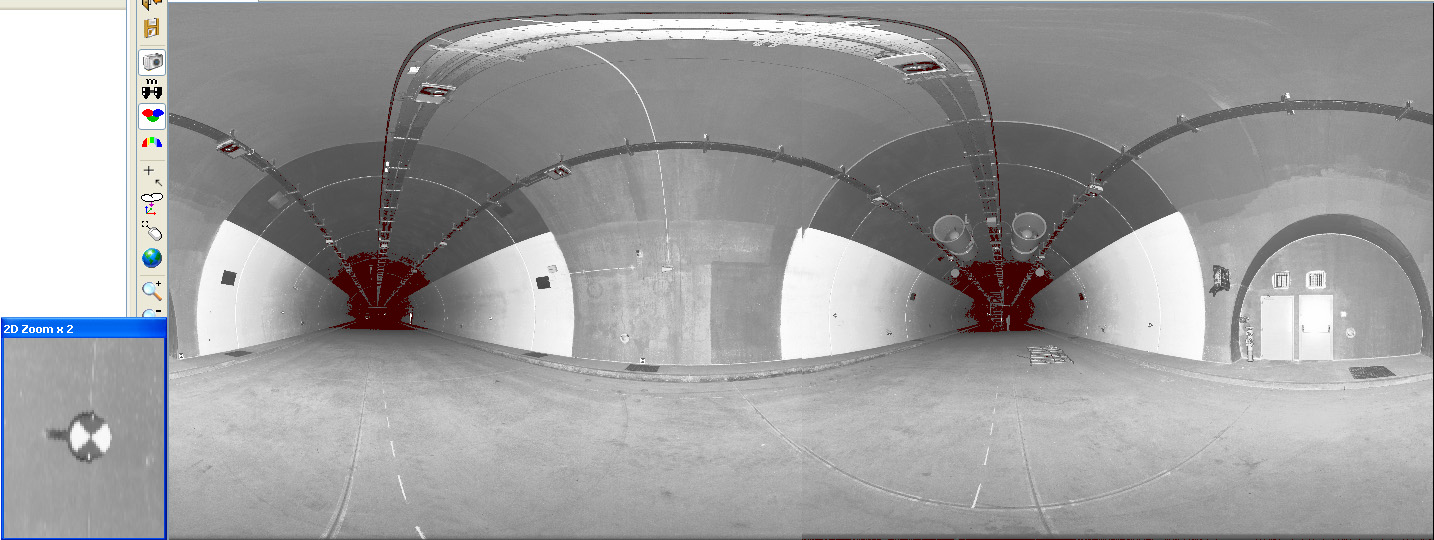 LASEROVÉ SKENOVÁNÍ
Skenpozice 48 tunelu A s pohledem na vchod do spojky č.1 (Z+F LaserControl)
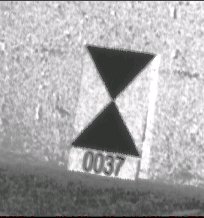 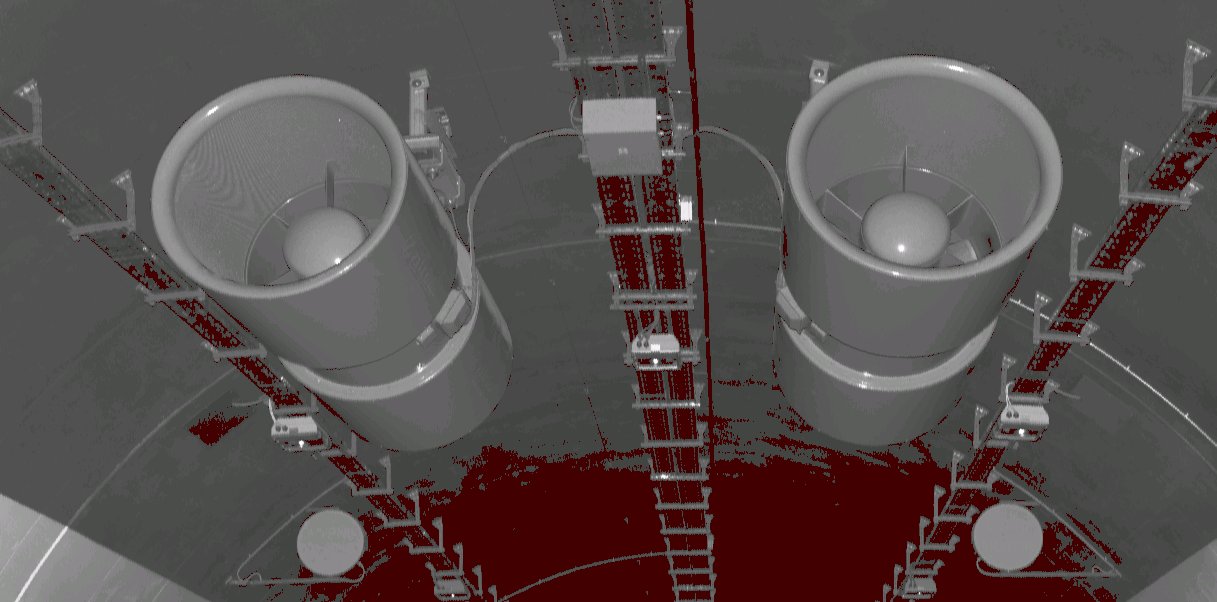 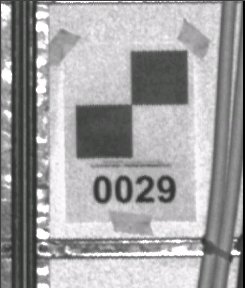 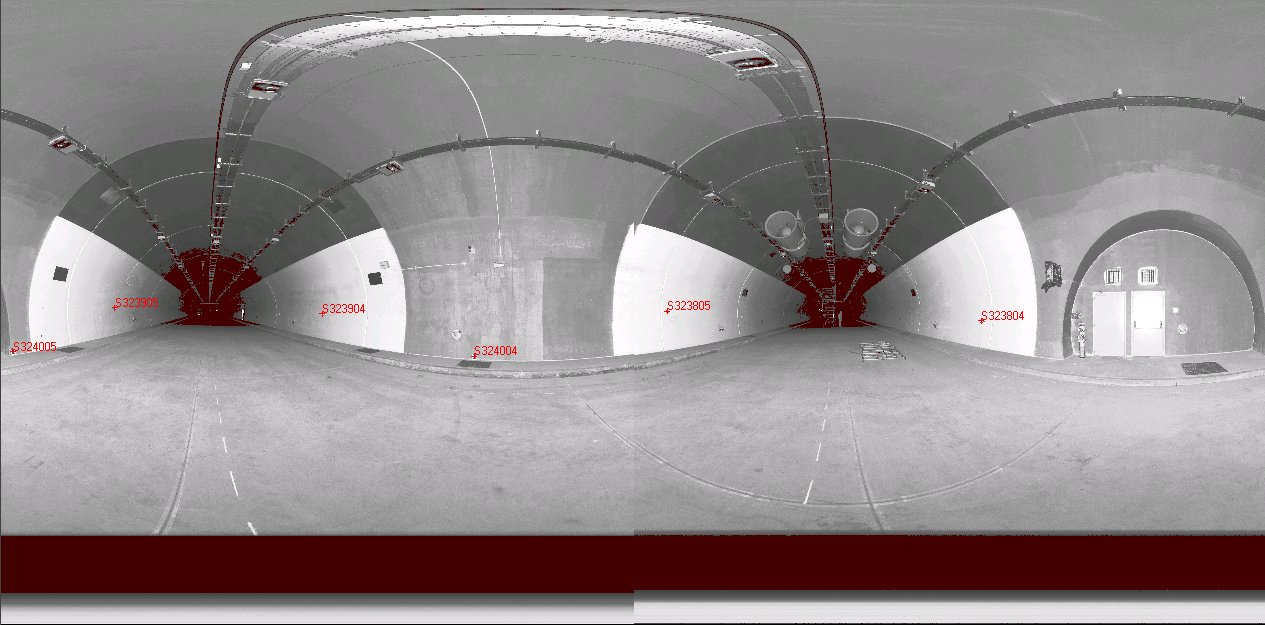 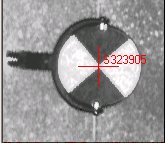 LASEROVÉ SKENOVÁNÍ
Ukázka protokolu o transformaci skenpozice č.4 v tunelu A
Deviation of the targets of the scan: TunelA_4.zfs
LASEROVÉ SKENOVÁNÍ
Postprocessing
použitý software:	Bentley - MicroStation V8, Terrasolid – TerraScan 9
spojení transformovaných bodových mračen
vektorizace laserových bodů a vytvoření 3D drátového modelu
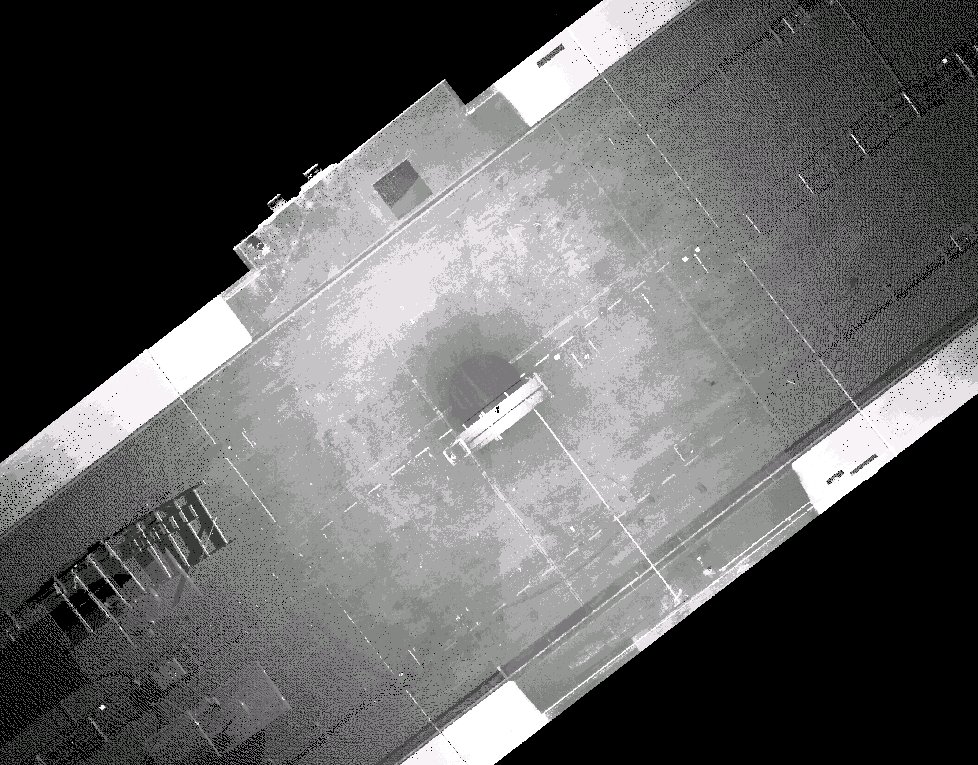 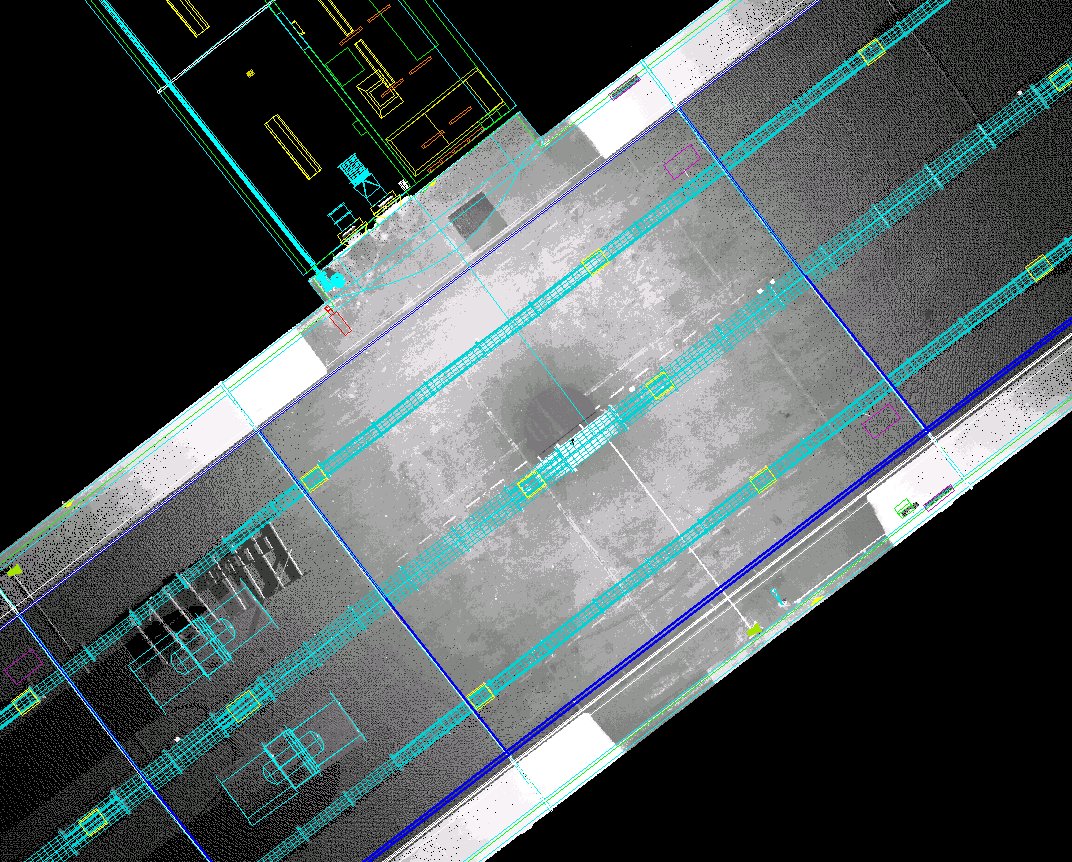 Laserové body
Laserové body a vektorizované hrany
LASEROVÉ SKENOVÁNÍ
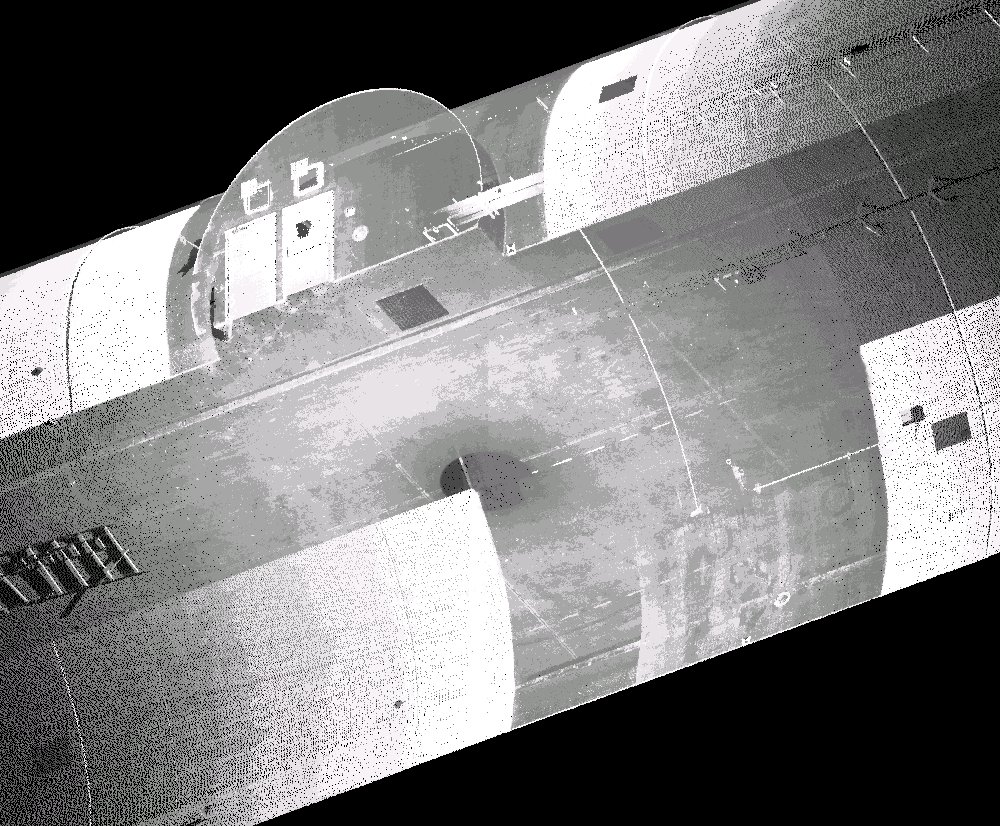 Laserové body
Skenpozice 48 tunelu A s pohledem na vchod do spojky č.1 (MicroStation V8)
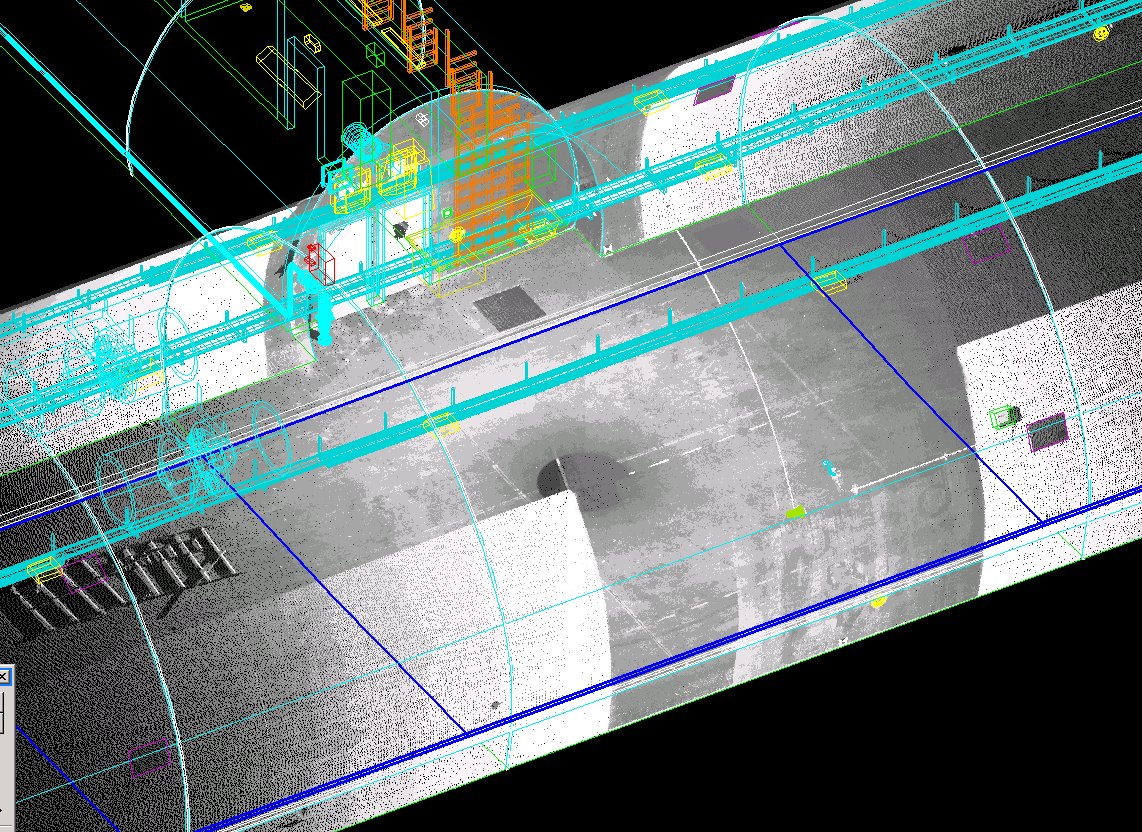 Laserové body a vektorizované hrany
LASEROVÉ SKENOVÁNÍ
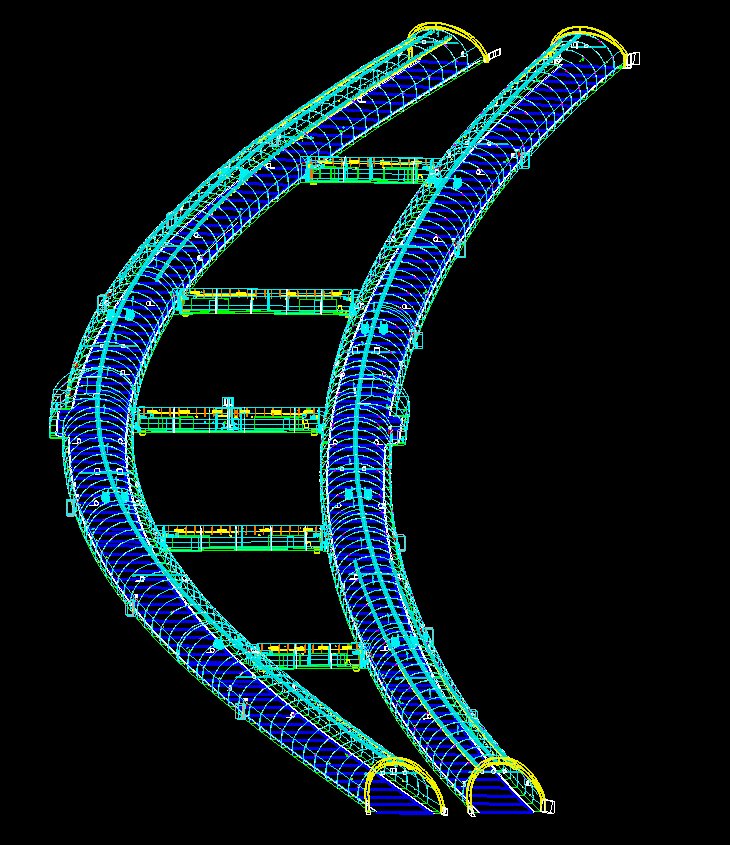 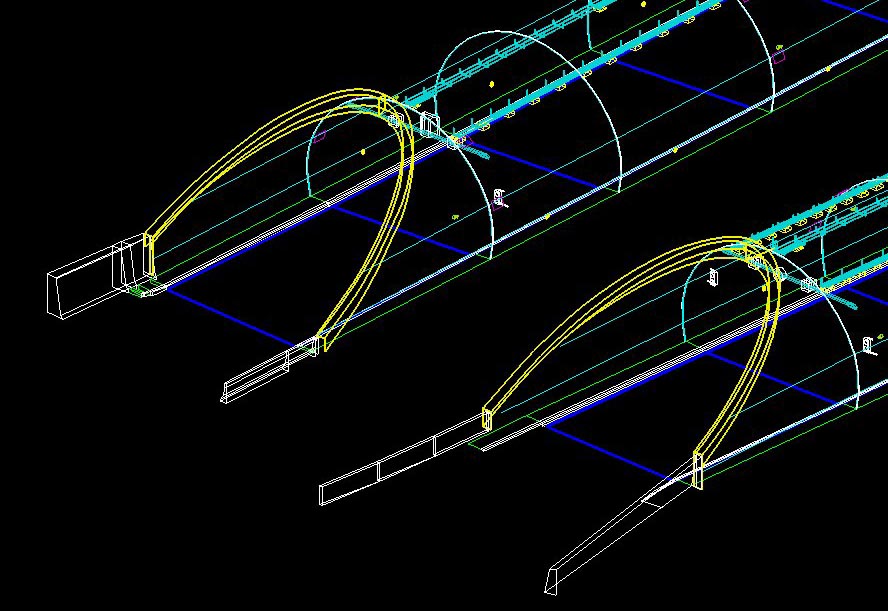 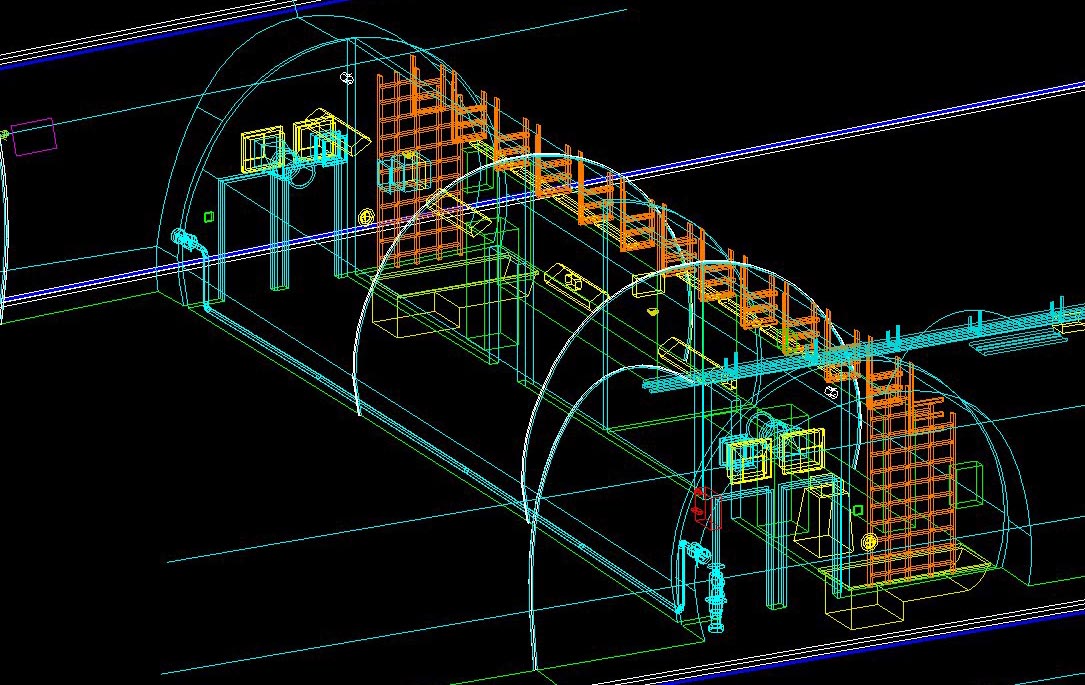 LASEROVÉ SKENOVÁNÍ
Axonometrické pohledy 
a detaily
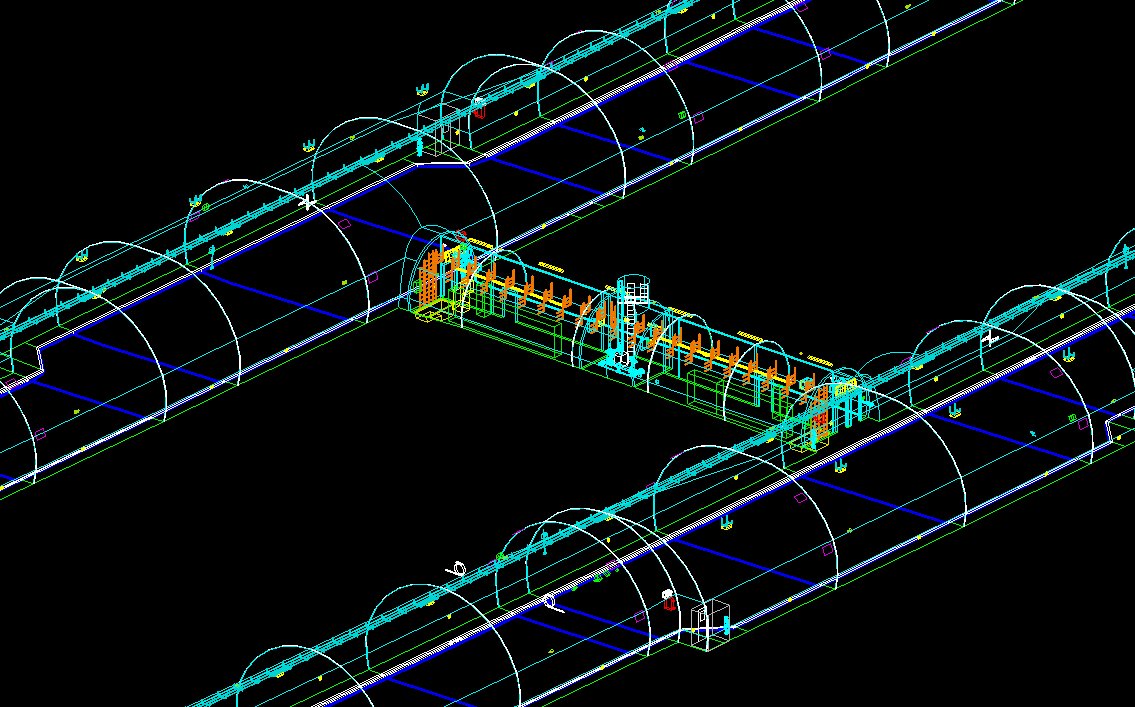 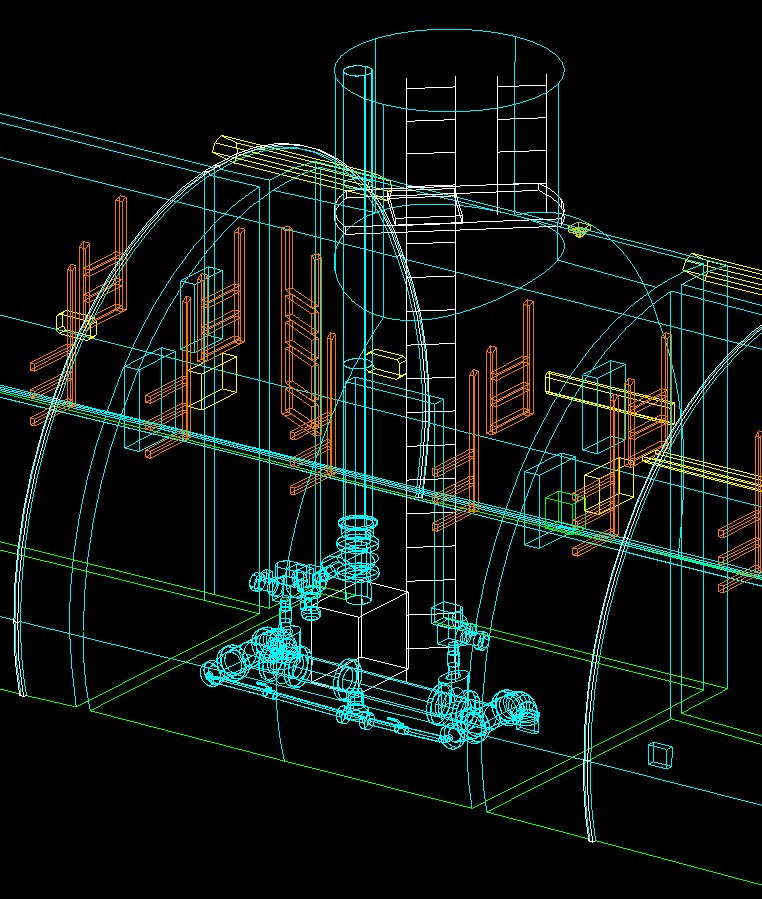 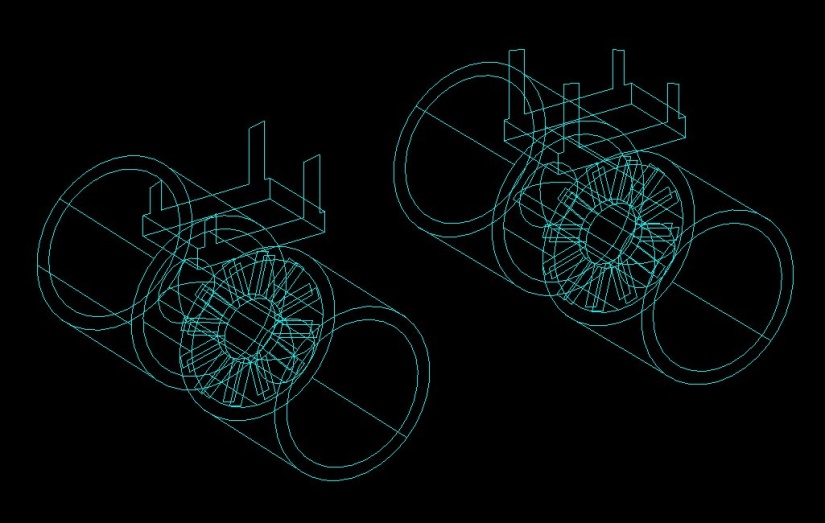 LASEROVÉ SKENOVÁNÍ
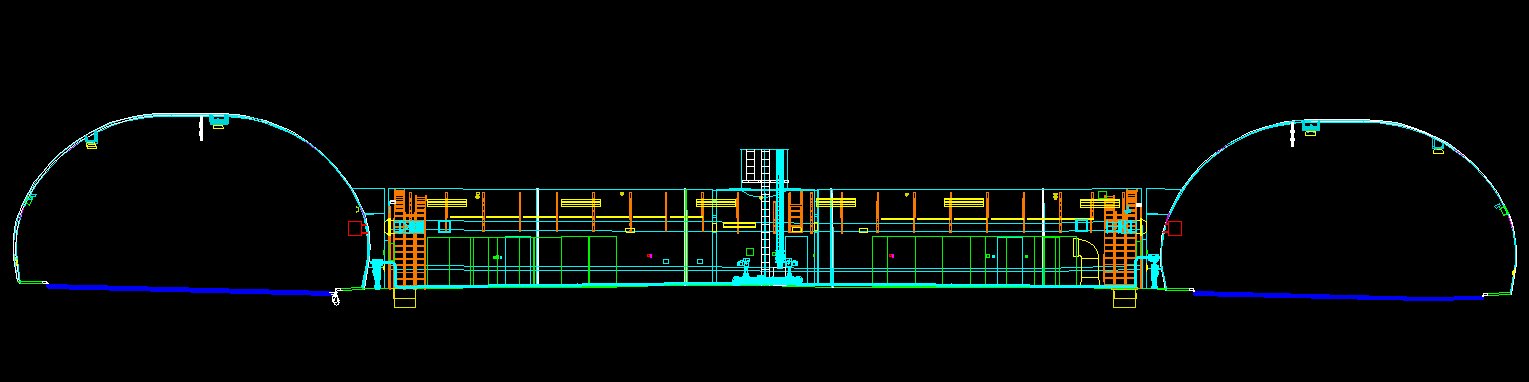 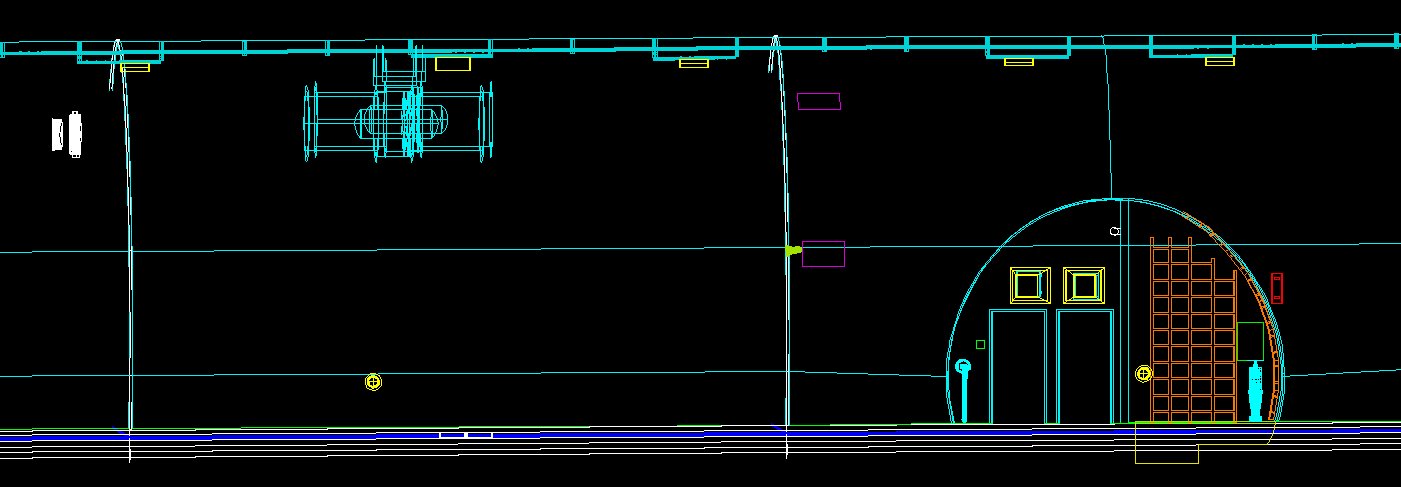 LASEROVÉ SKENOVÁNÍ
Předaní zpracovaných dat
zpracování tunelu bylo rozděleno do 5-ti částí a vždy odevzdáno podle předem domluveného harmonogramu
předáván byl drátěný 3D model ve formátu DGN
byly odevzdány k dalšímu zpracování závěrečné digitální výkresy:
		tunel_klimkovice_STAVEBNI.dgn
		tunel_klimkovice_TECHNOLOGIE.dgn
		tunel_klimkovice_VODOVOD.dgn
		tunel_klimkovice_ZNACENI.dgn
pro archivaci dat a možnost dodatečného vyhodnocení byla také předána transformovaná bodová mračna v souborech podle jednotlivých skenovacích pozic ve formátu *.BIN
LASEROVÉ SKENOVÁNÍ
Laserové skenování – Vítkovické železárny
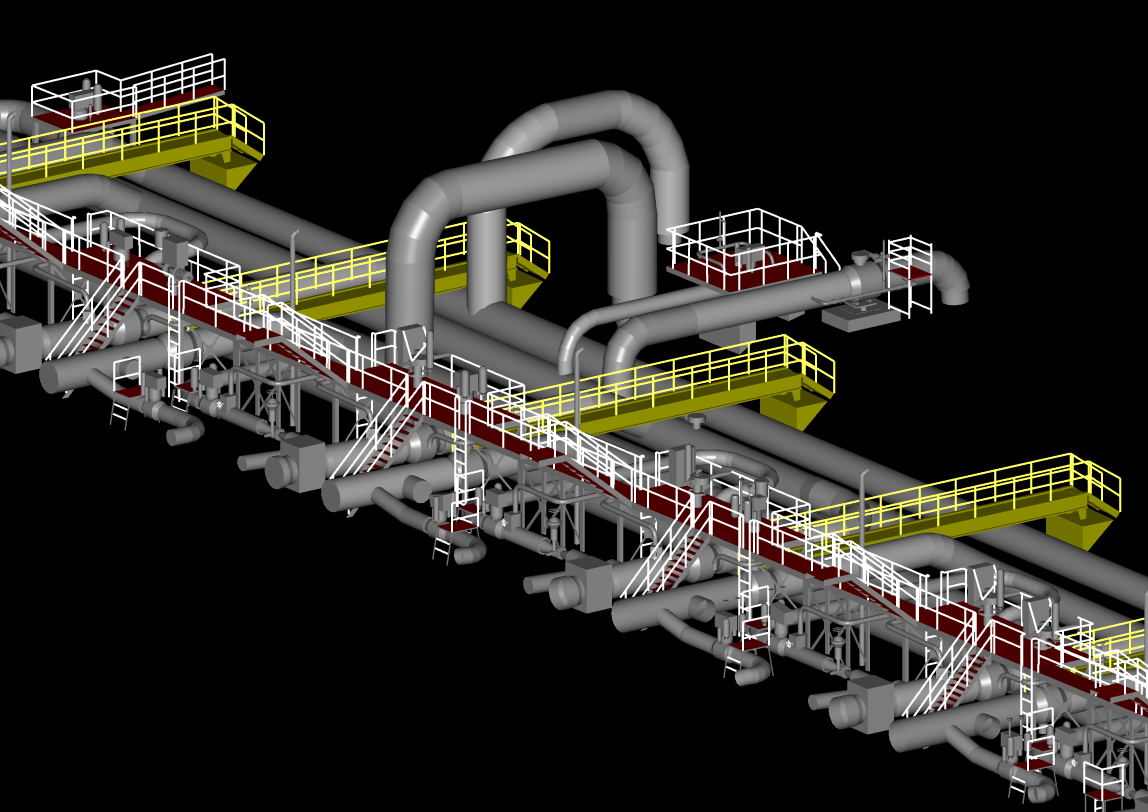 LASEROVÉ SKENOVÁNÍ
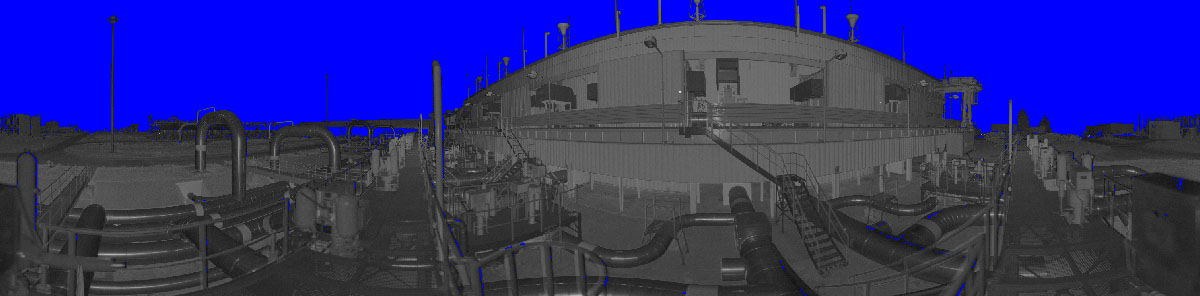 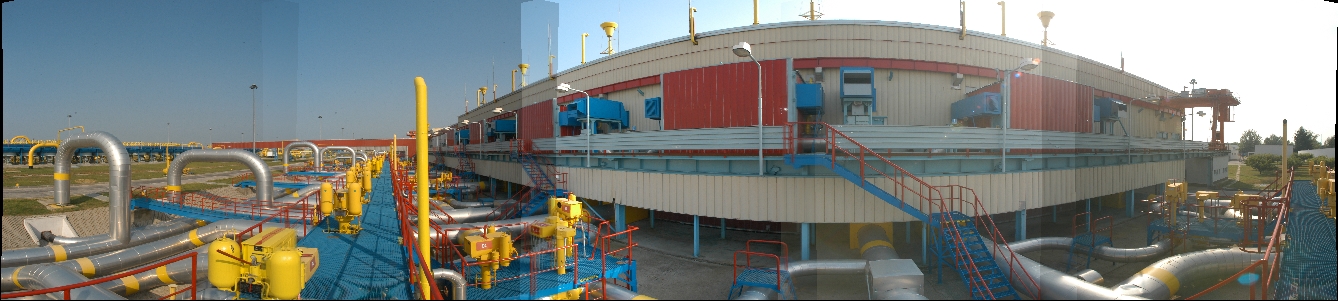 LASEROVÉ SKENOVÁNÍ
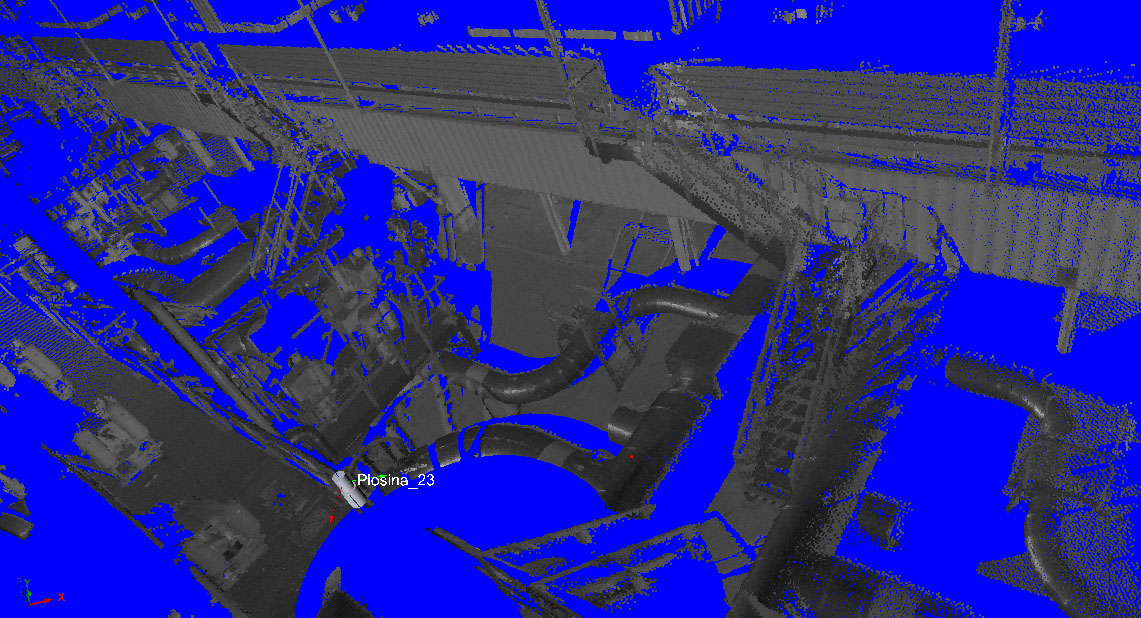 LASEROVÉ SKENOVÁNÍ
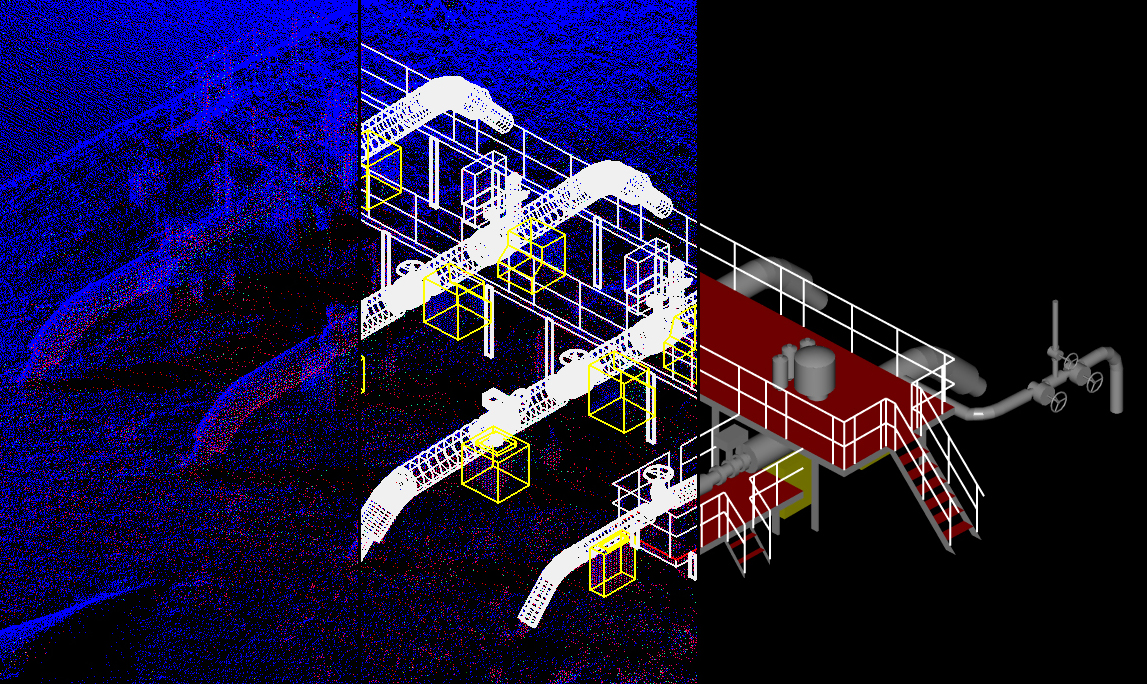 LASEROVÉ SKENOVÁNÍ
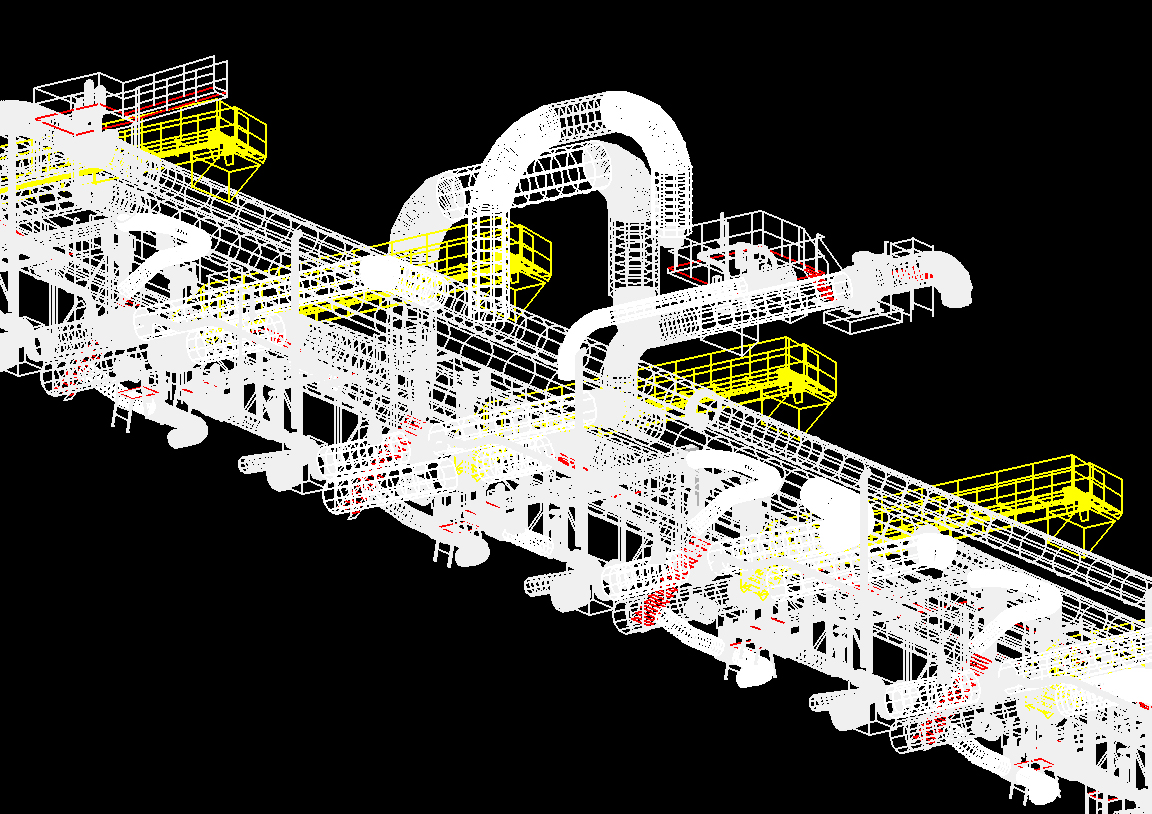 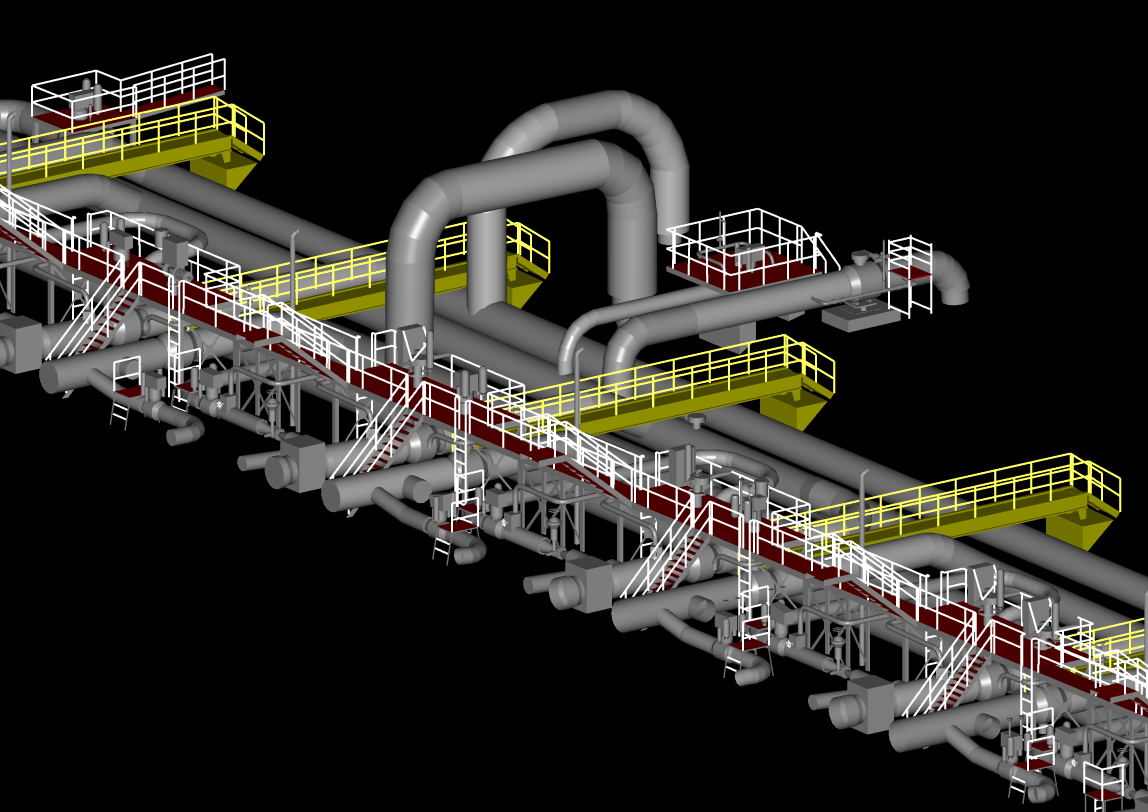 LASEROVÉ SKENOVÁNÍ
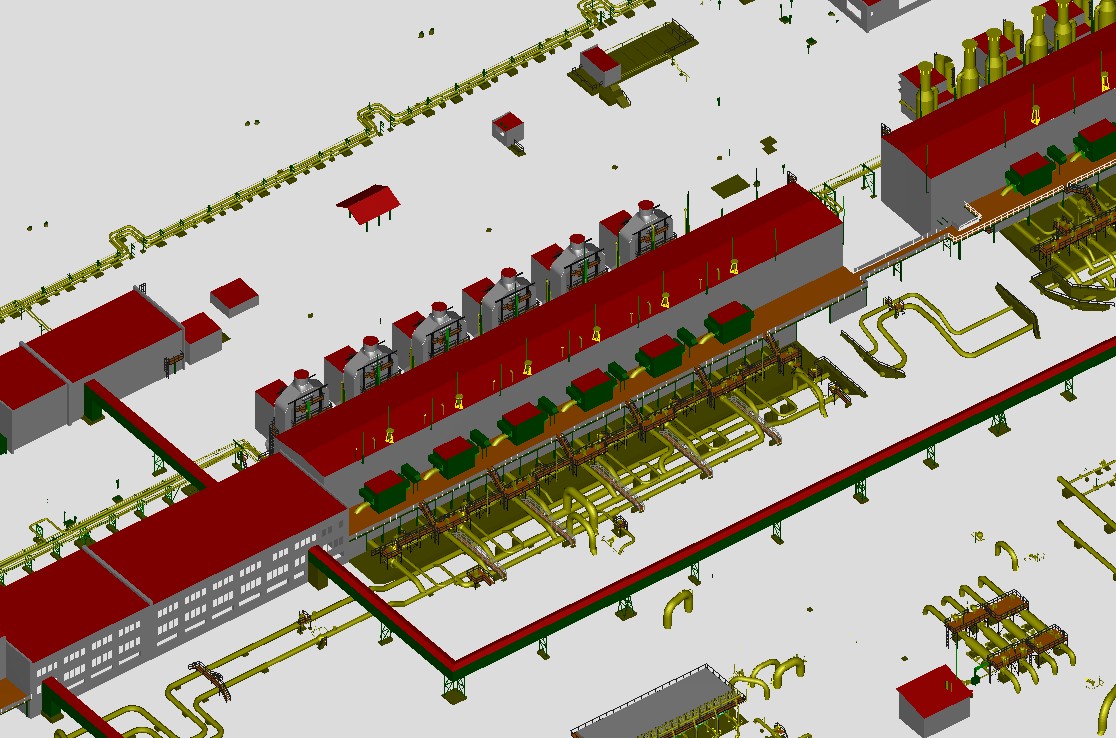 LASEROVÉ SKENOVÁNÍ
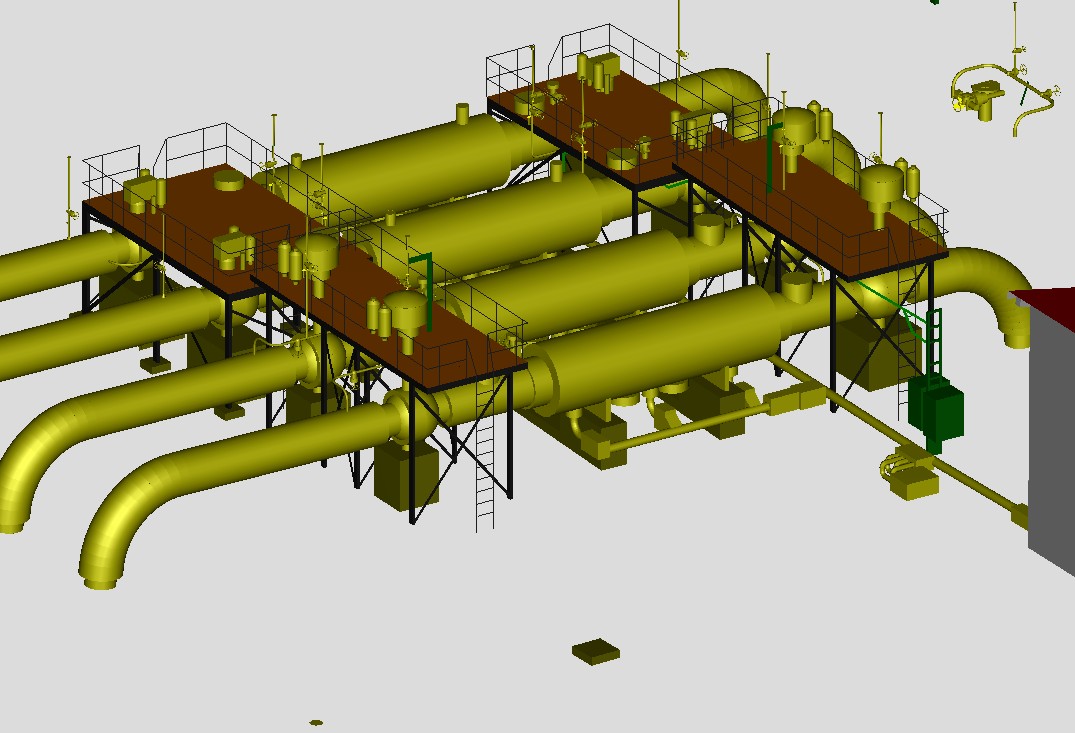 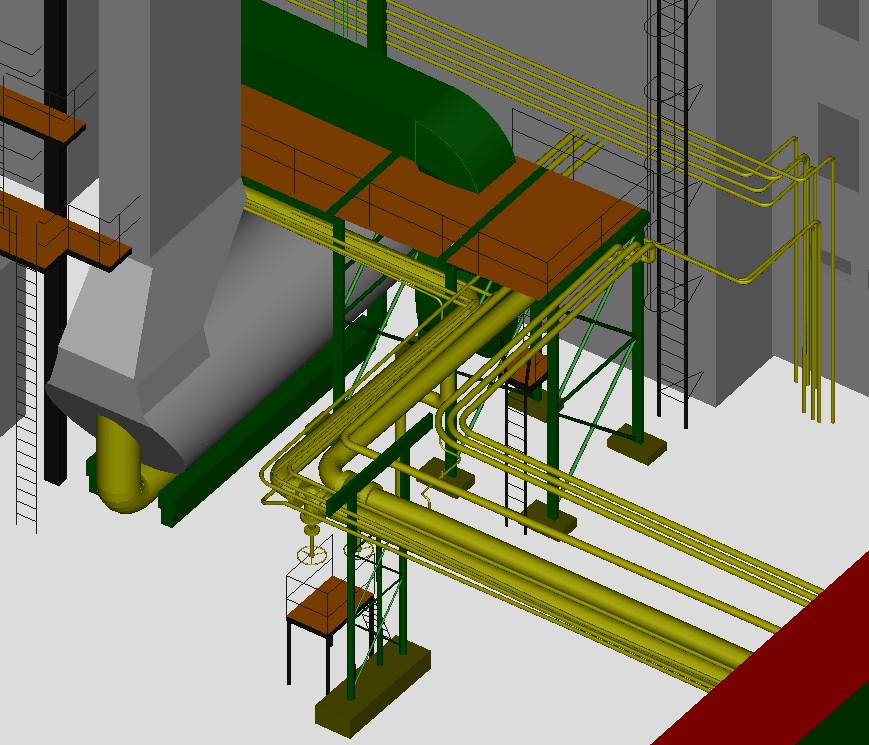 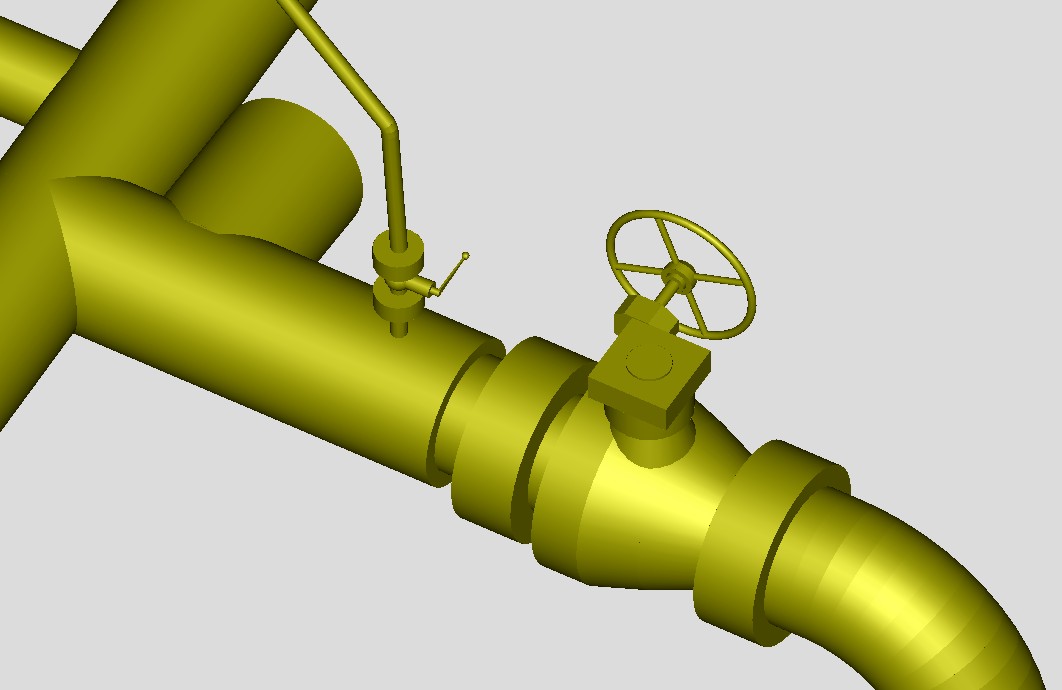 ORTOFOTO ČR
ORTOFOTOMAPA KRAJE
ORTOFOTO ČR
Snímkování  2007-2009
ORTOFOTO ČR
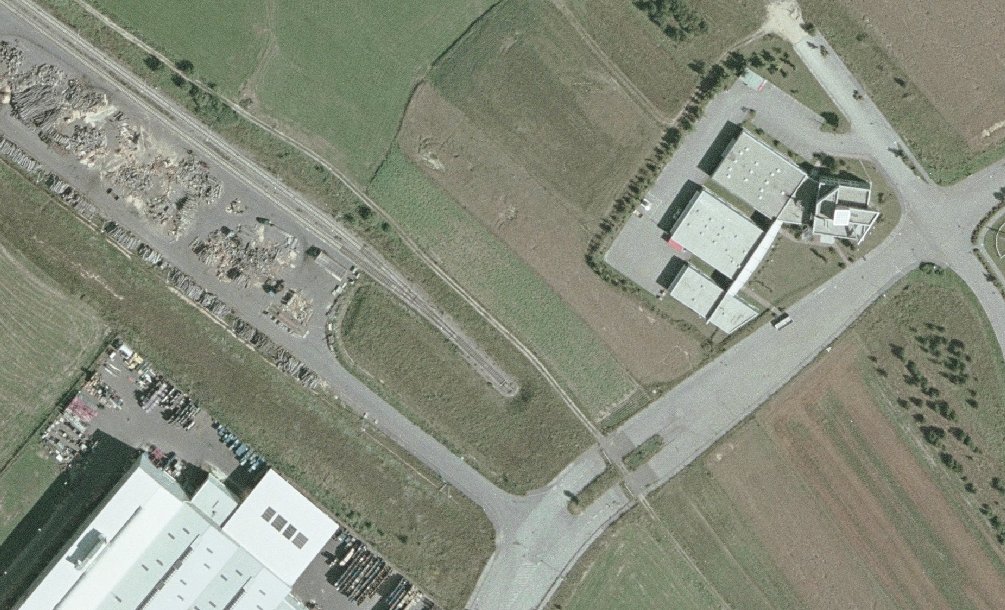 ORTOFOTO ČR
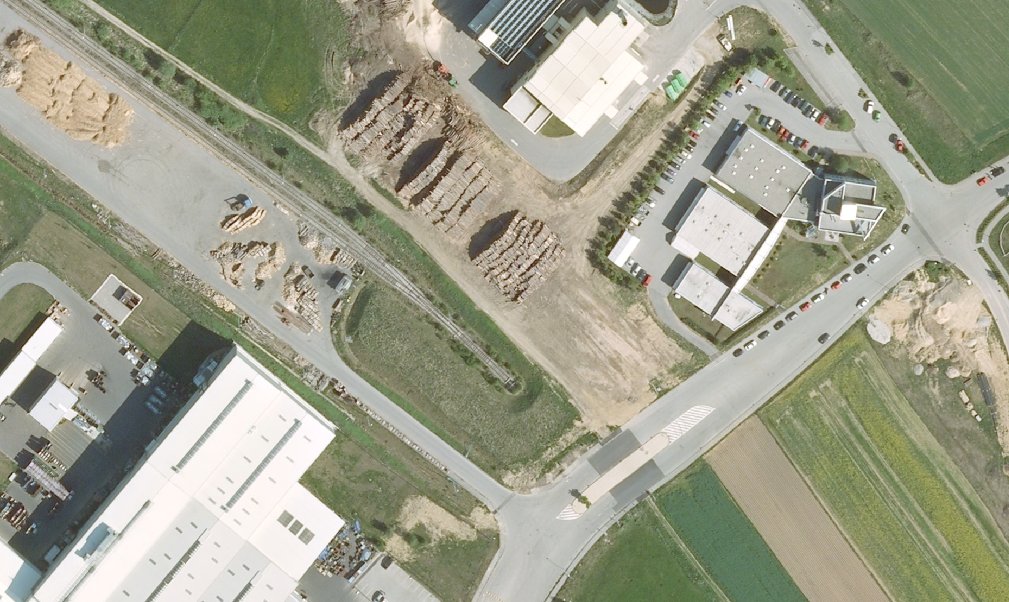 ORTOFOTO ČR
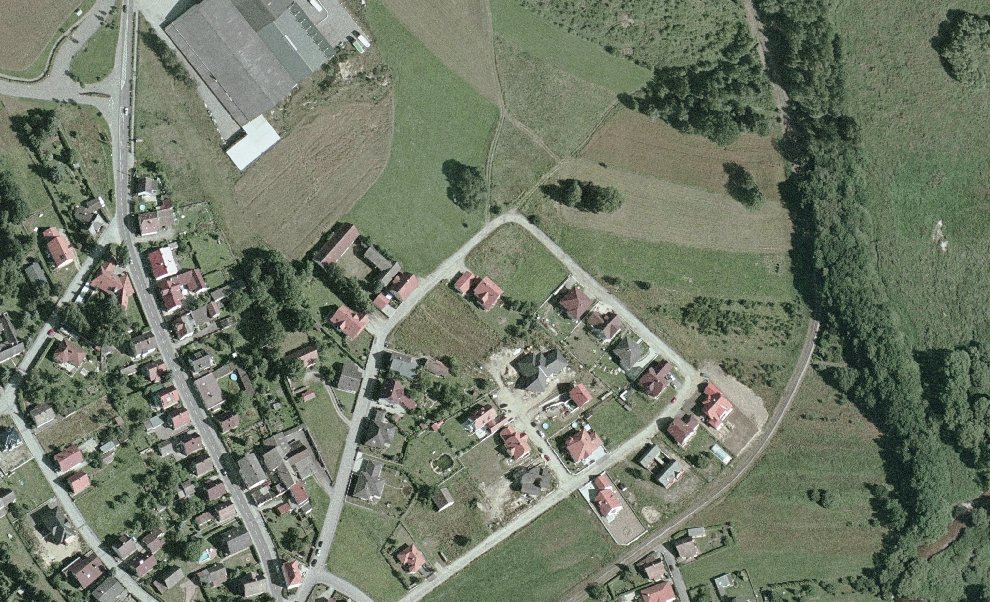 ORTOFOTO ČR
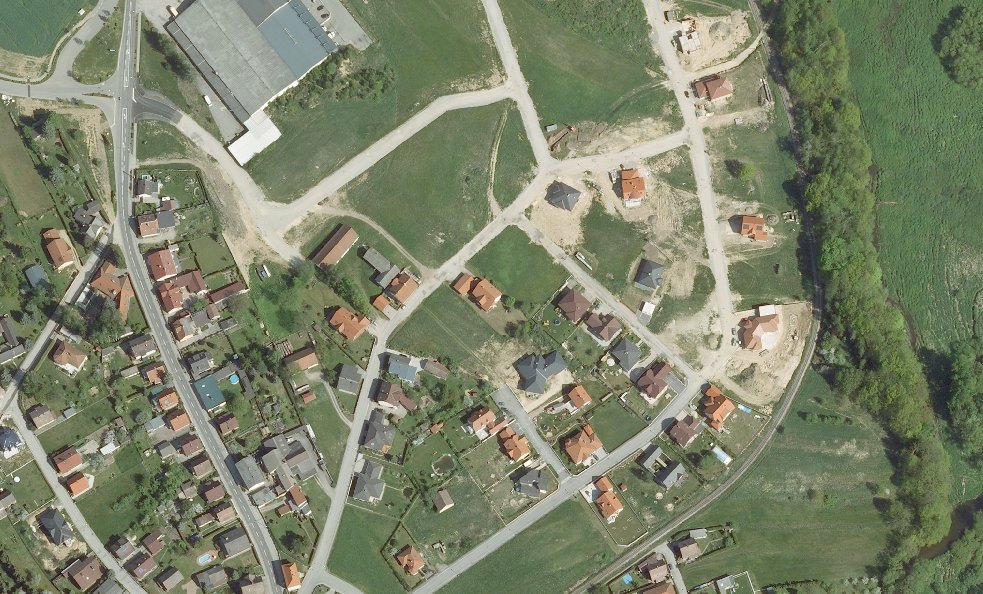 ORTOFOTO ČR
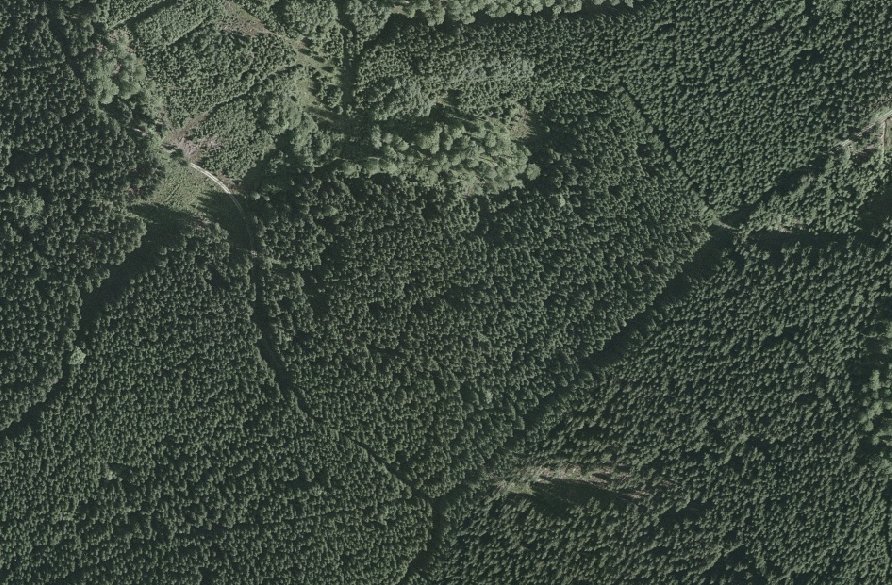 ORTOFOTO ČR
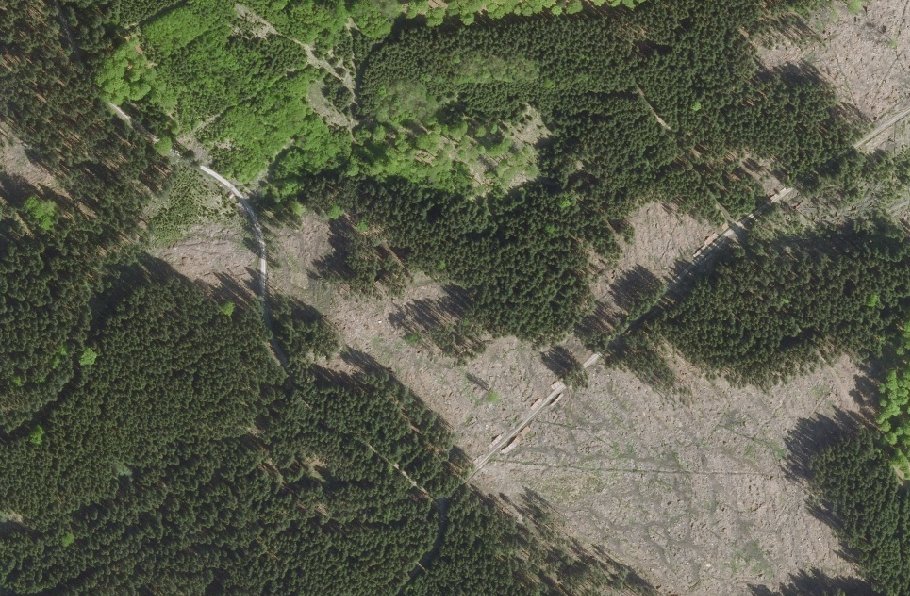 ORTOFOTO ČR
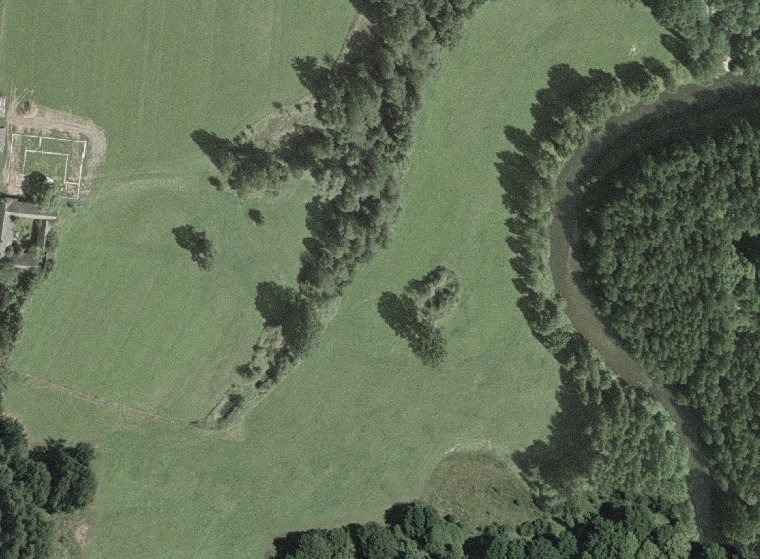 ORTOFOTO ČR
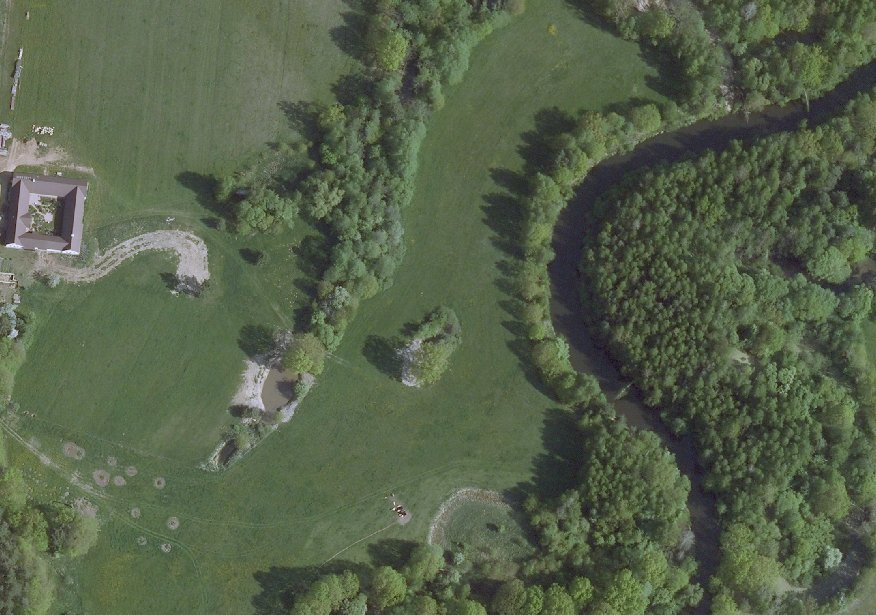 ORTOFOTO ČR
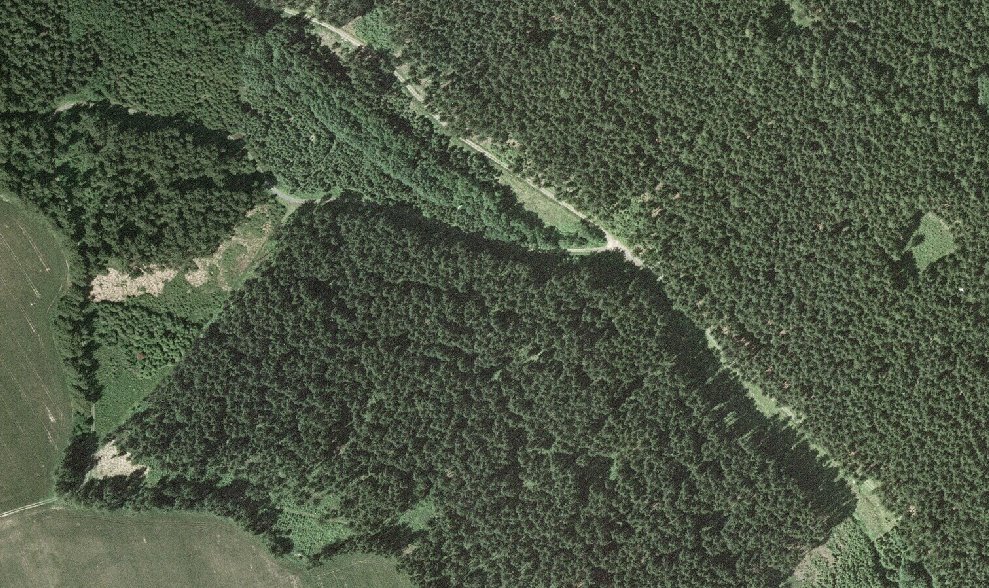 50cm/2002
ORTOFOTO ČR
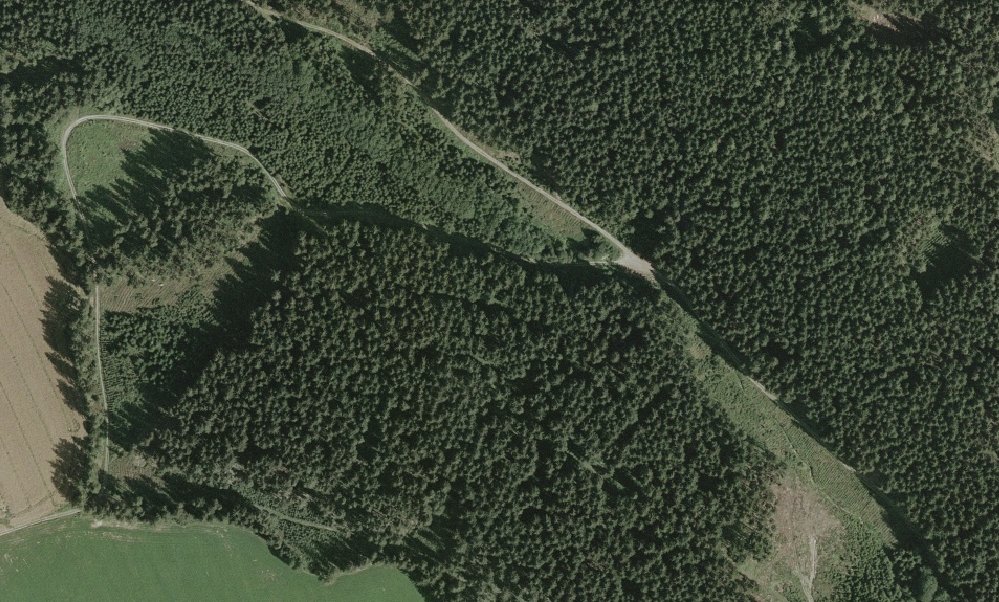 20cm/2005
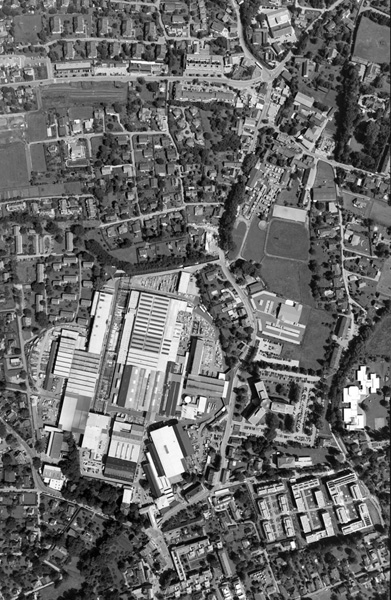 UCX
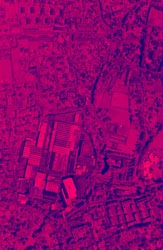 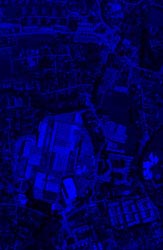 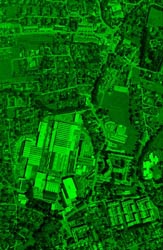 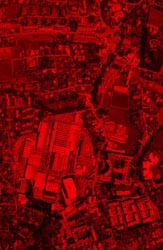 Pan + 
red + green + blue + i-red
ORTOFOTO ČR
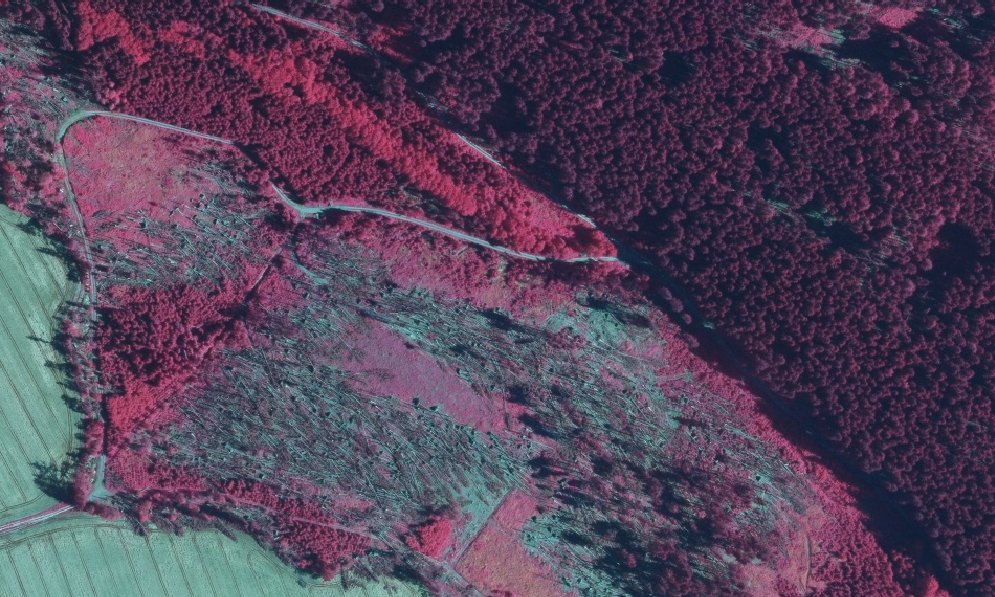 20cm/2008/CIR
Spektrozonální snímkování UCX
MS 60 cm                 maximální detail
CIR 20 cm
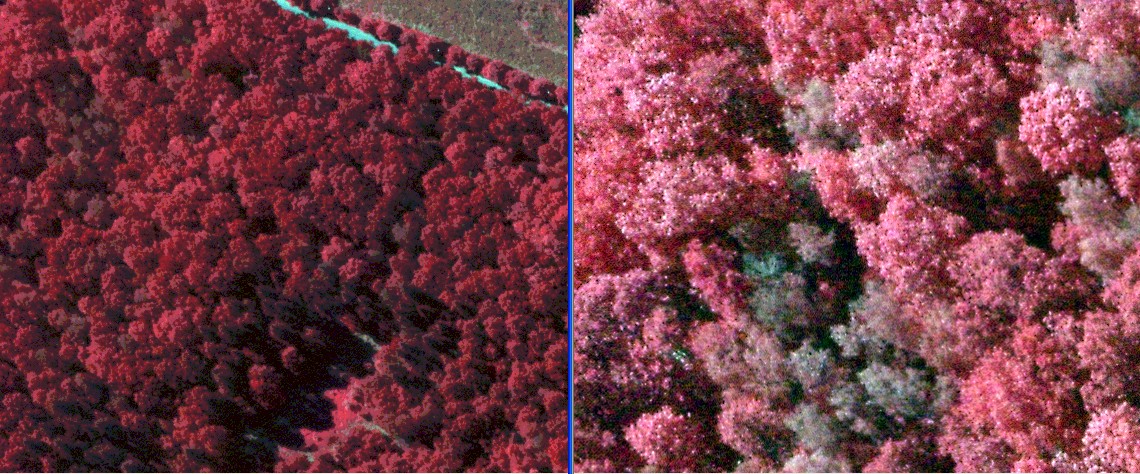 Spektrozonální snímkování UCX
MS 60 cm, 14 bit
CIR 20 cm, 8 bit
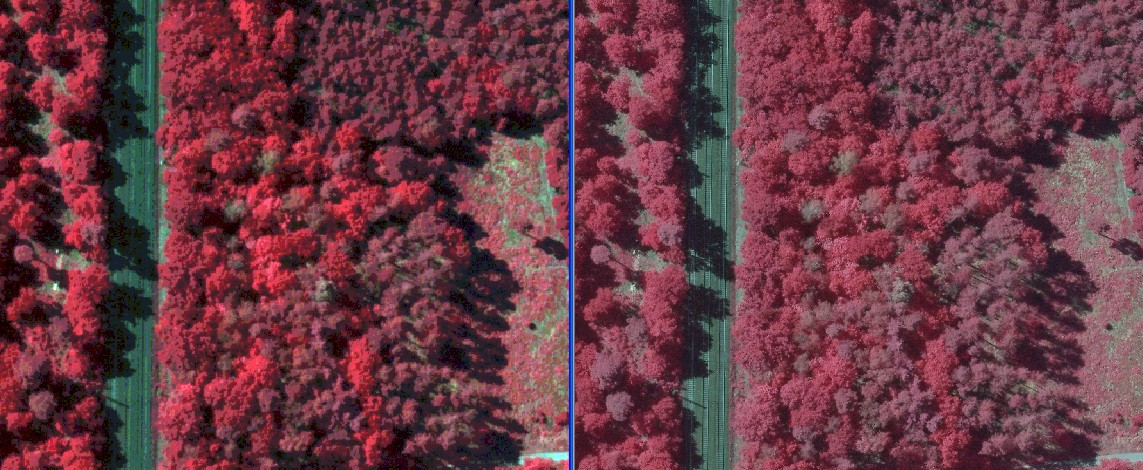 Spektrozonální snímkování UCX
Programy monitoringu podle článku 8 Rámcové směrnice EU pro vodní politiku
Vizuální interpretace CIR - Sinice na vodních plochách
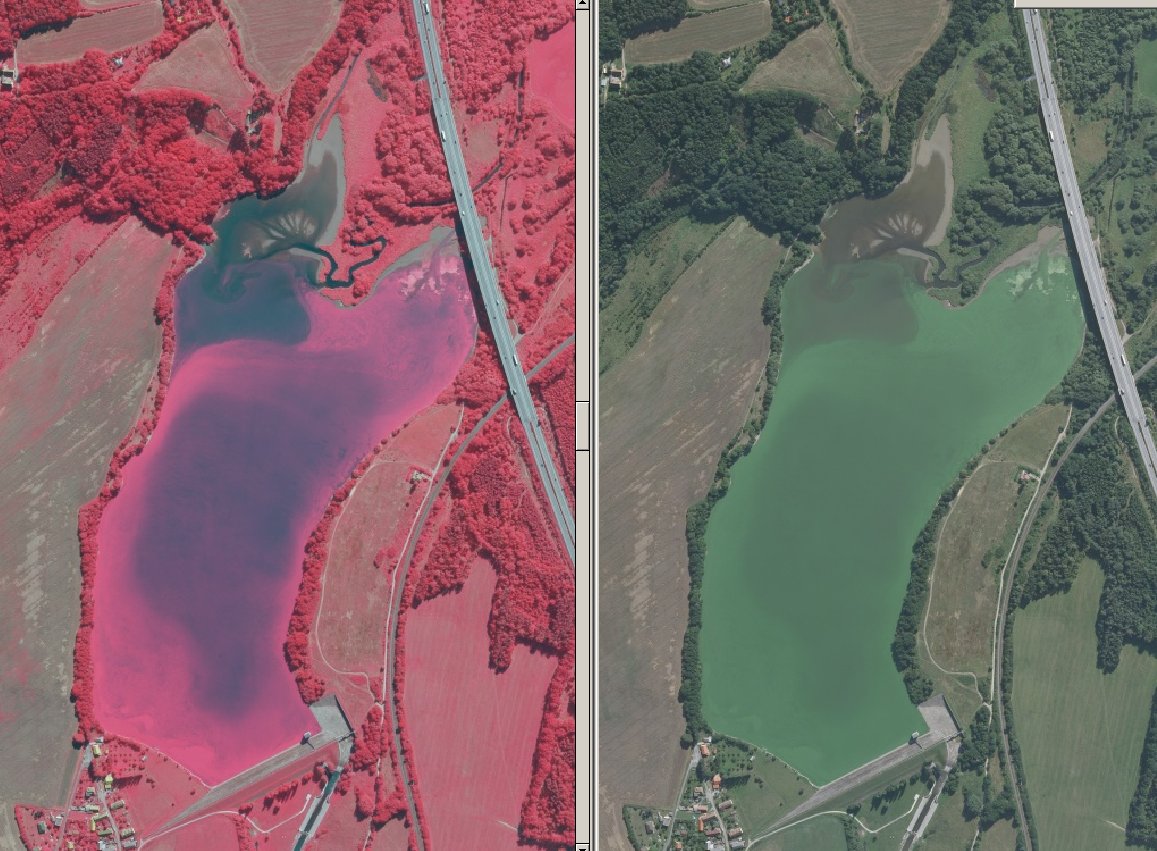 Spektrozonální snímkování UCX
Programy monitoringu podle článku 8 Rámcové směrnice EU pro vodní politiku
Makrofyta na vodních plochách
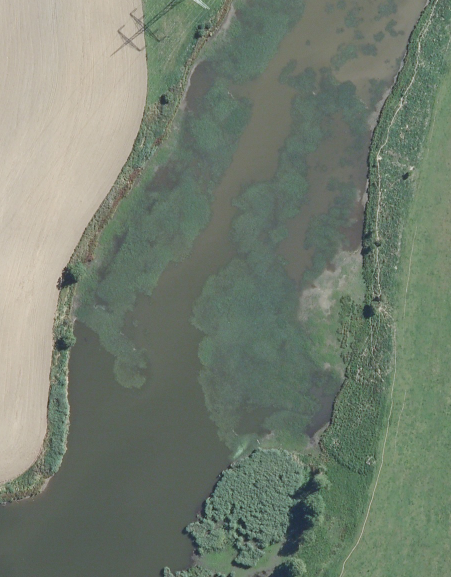 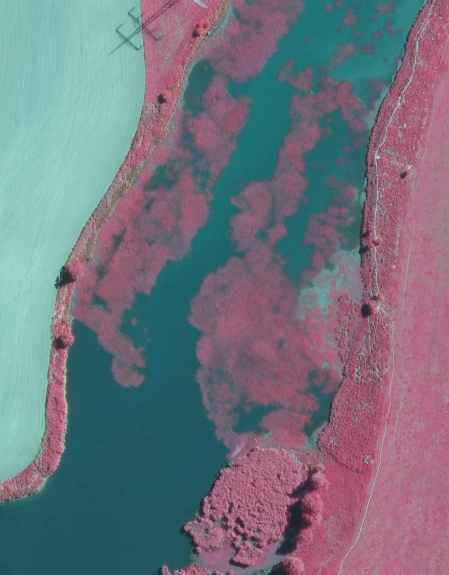 Spektrozonální snímkování UCX
Druhová skladba lesa, souše
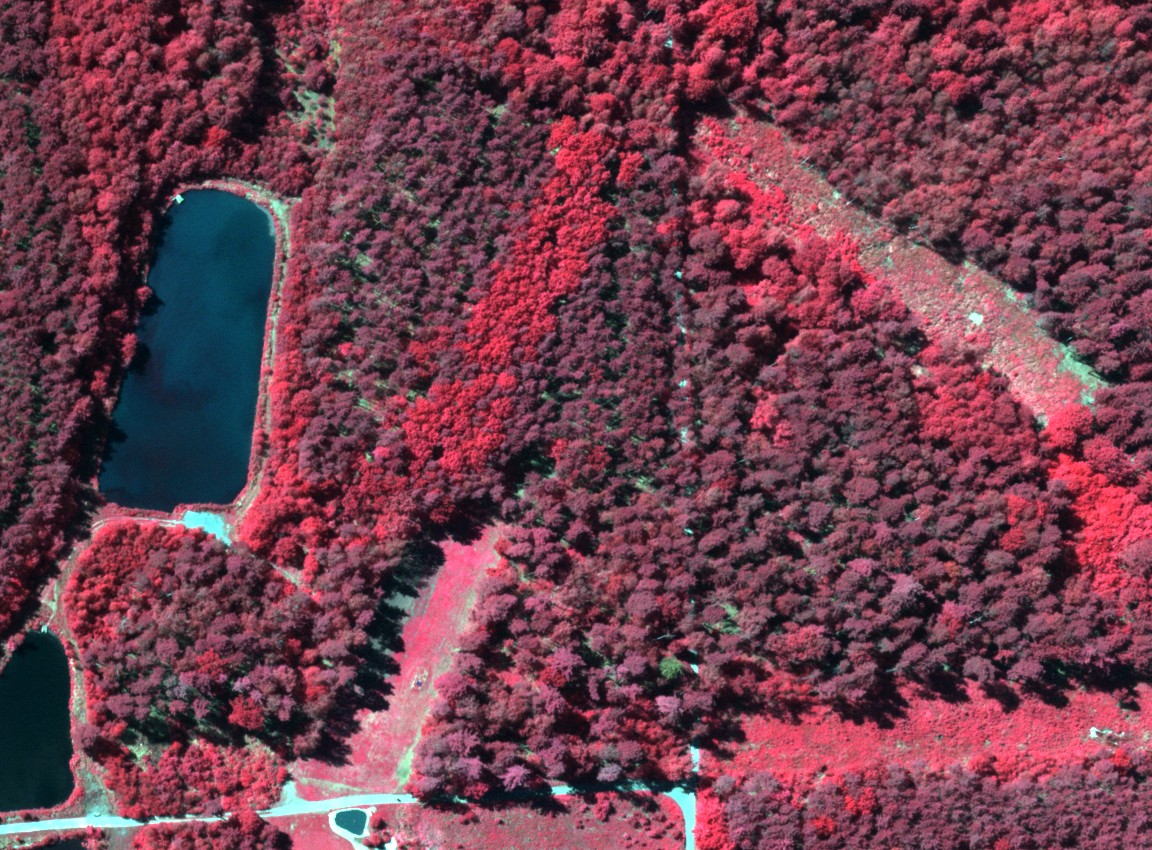 Spektrozonální snímkování UCX
Úspěšnost zalesnění
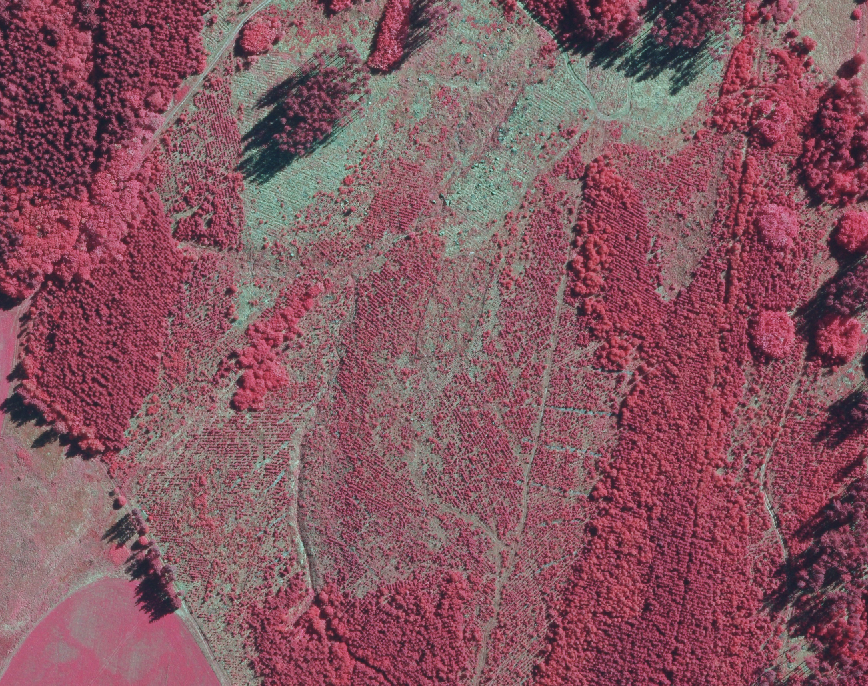 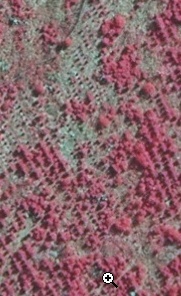 Automatická klasifikace
Automatická klasifikace CIR
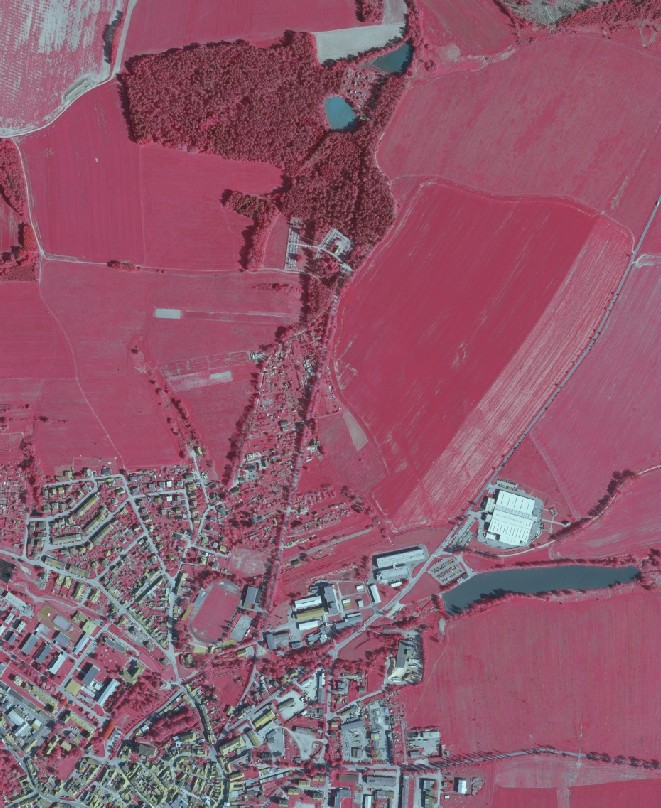 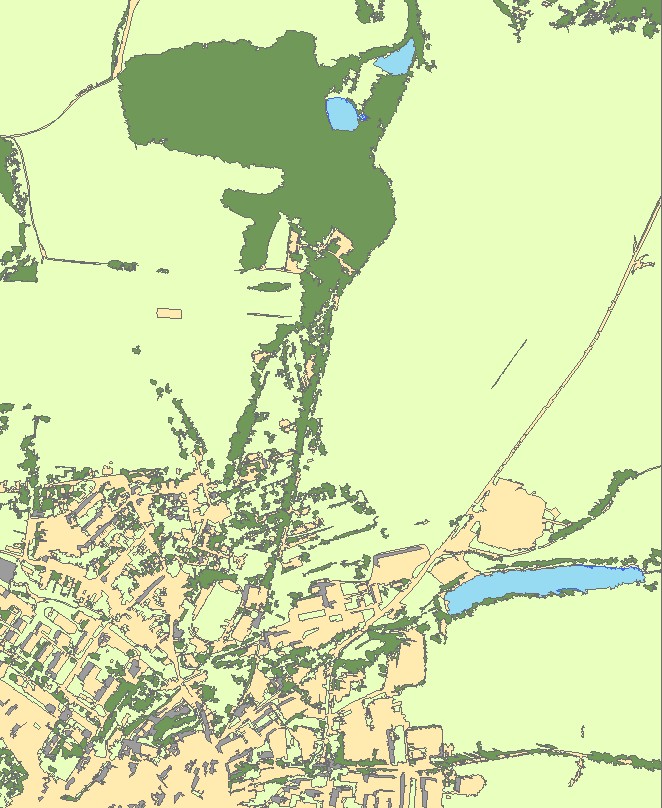 Automatická klasifikace
Automatická klasifikace MS
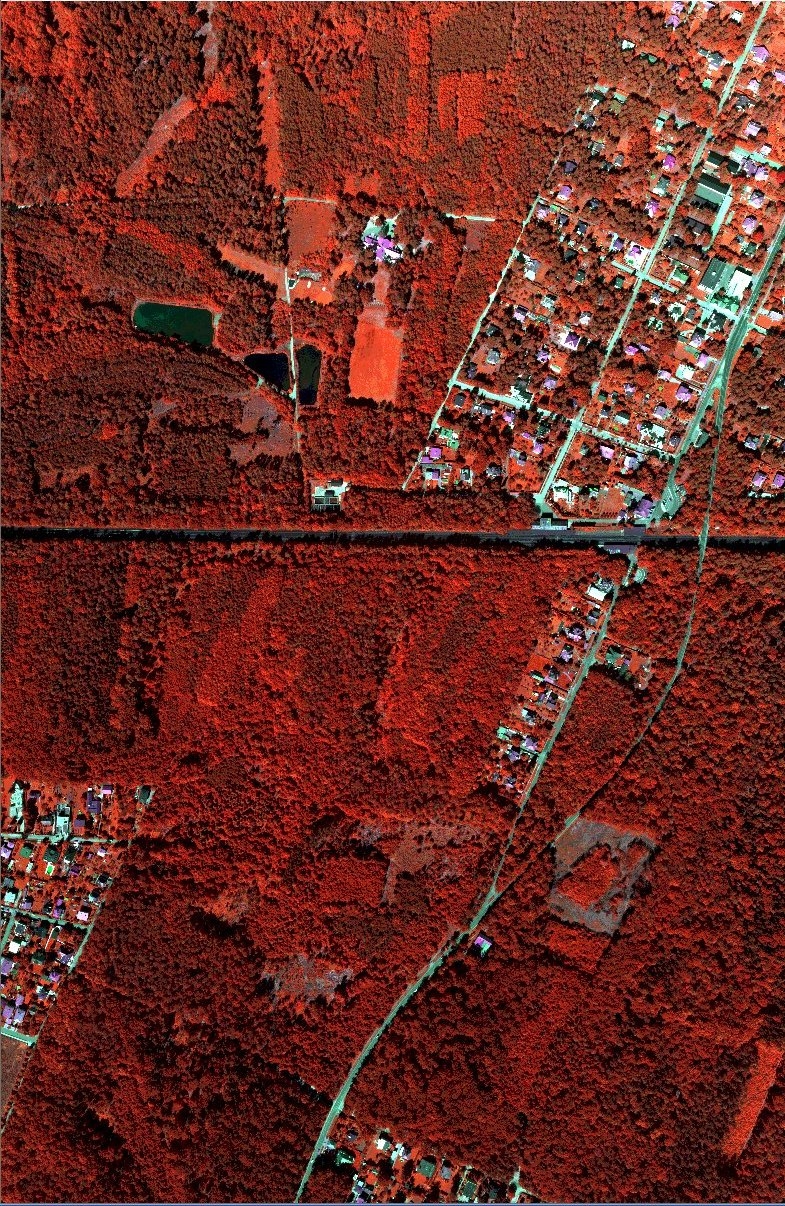 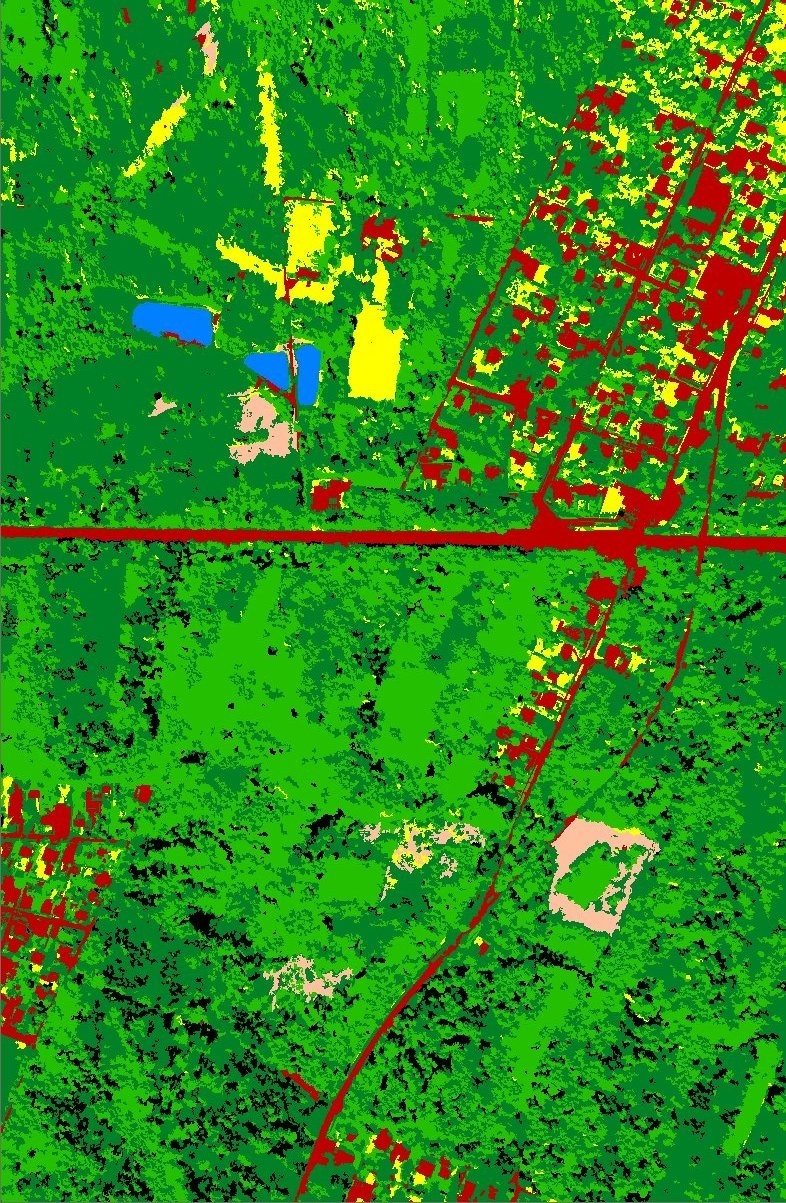 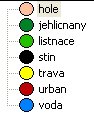 Automatická klasifikace
Změny v dotační politice zemědělcům
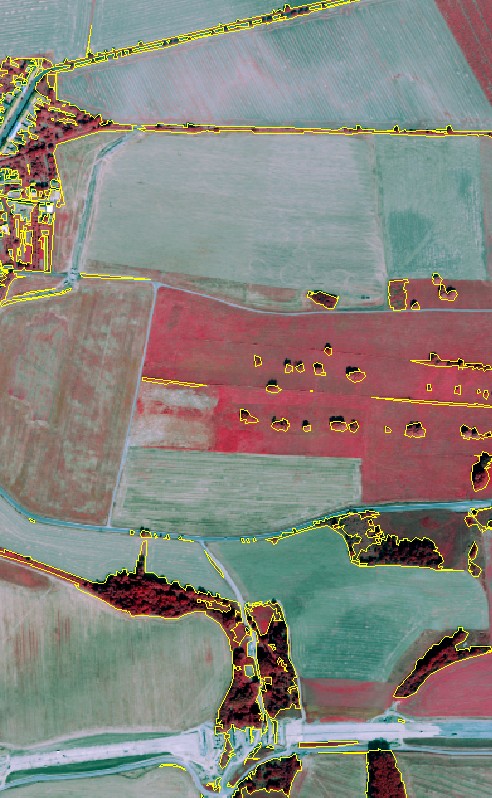 Automatická klasifikace MS  krajinné prvky
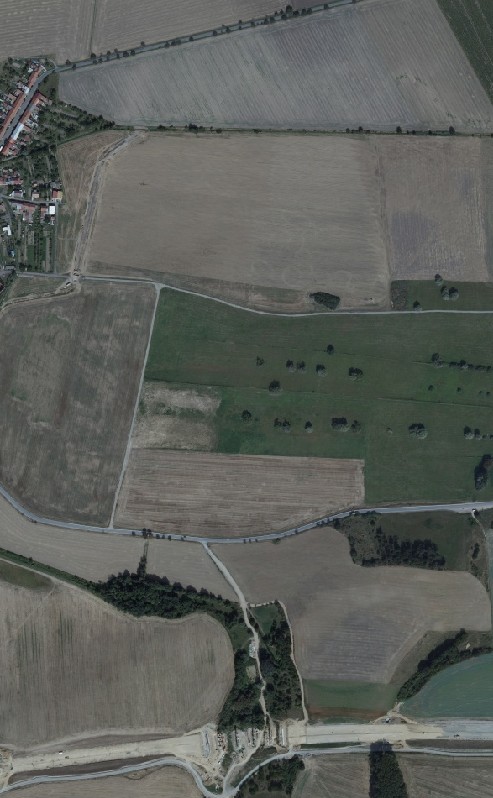 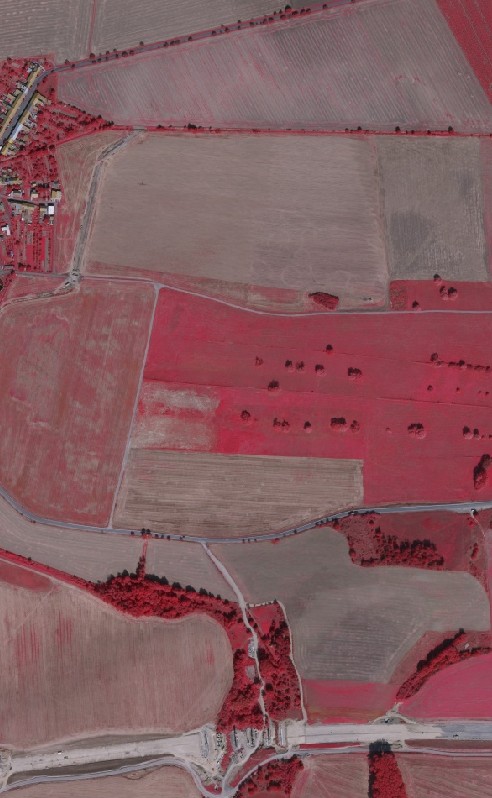 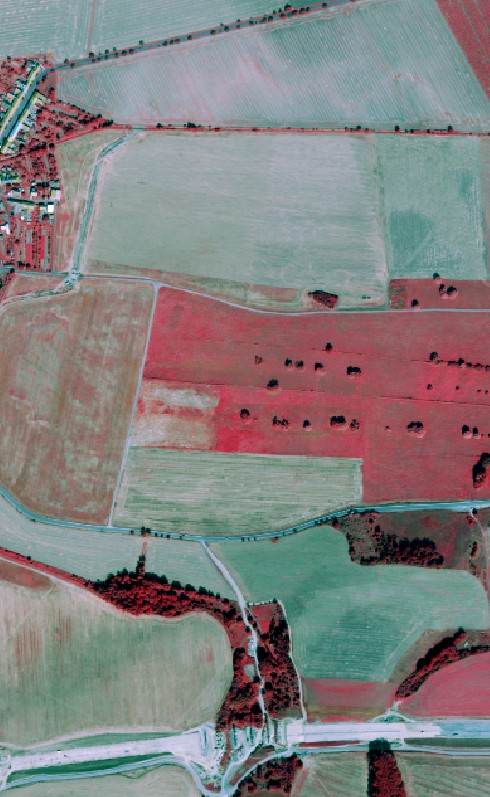 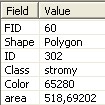